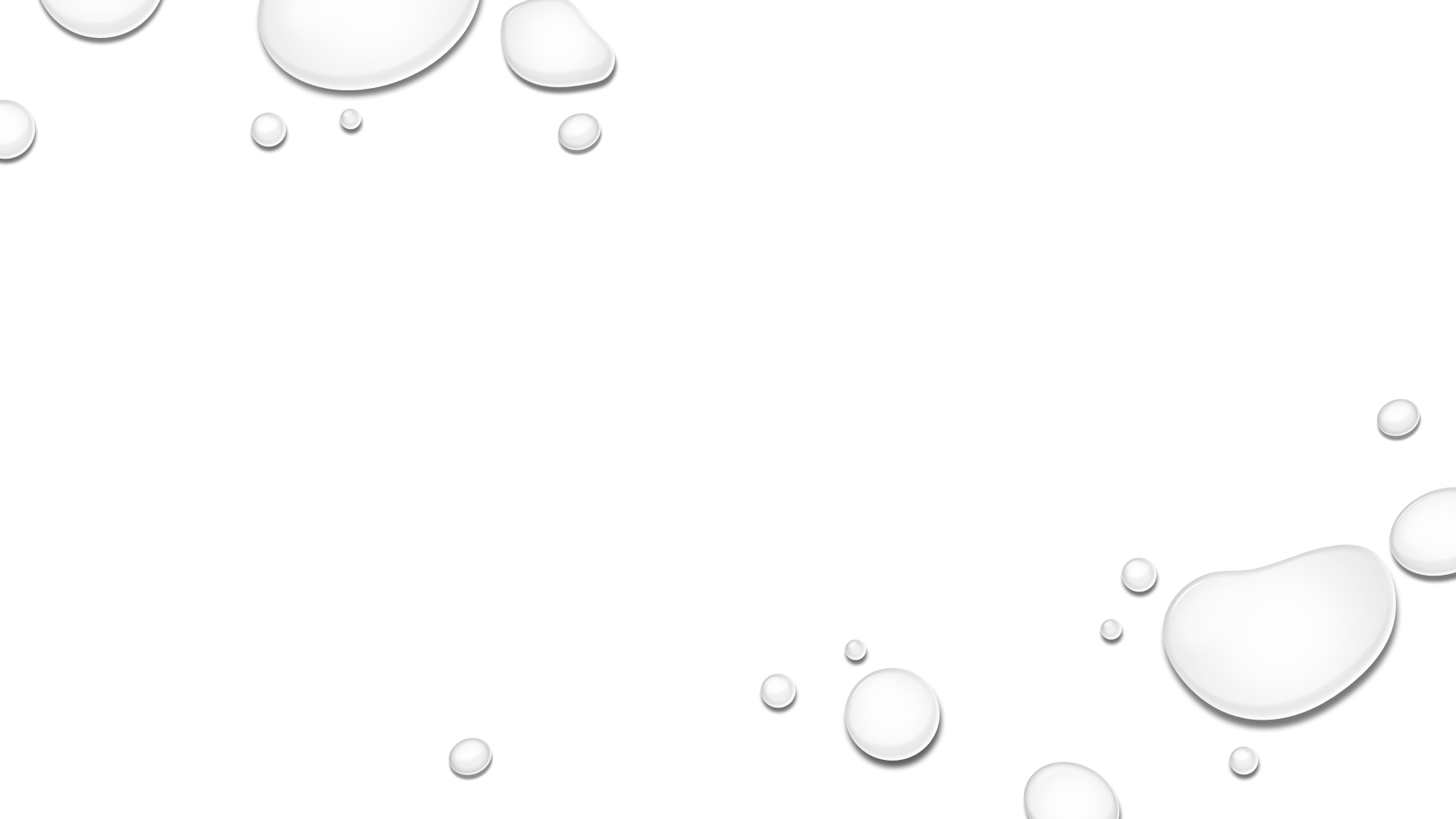 Chemistry 20 Gas Laws – Chapter 4
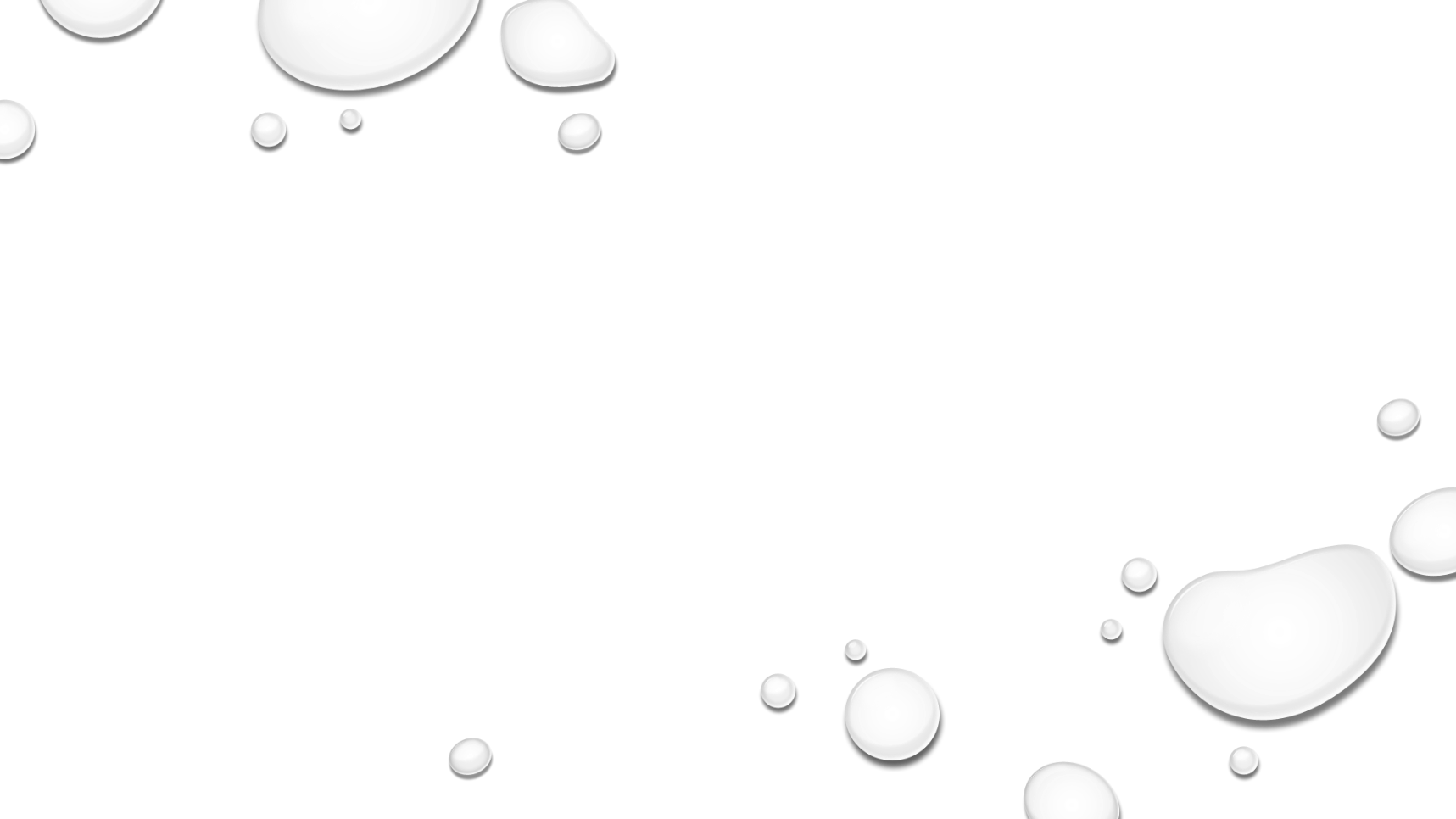 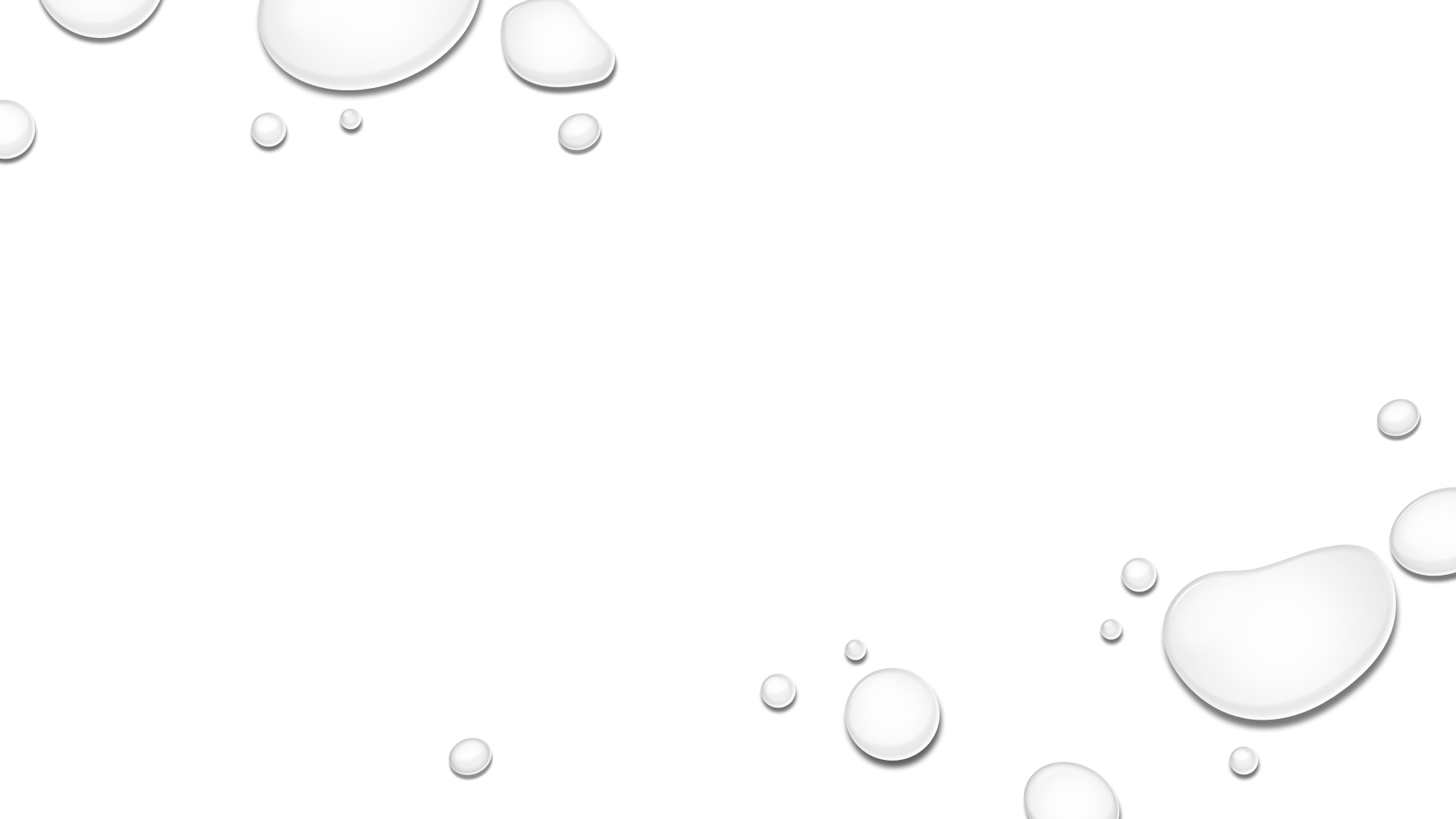 R. Redding
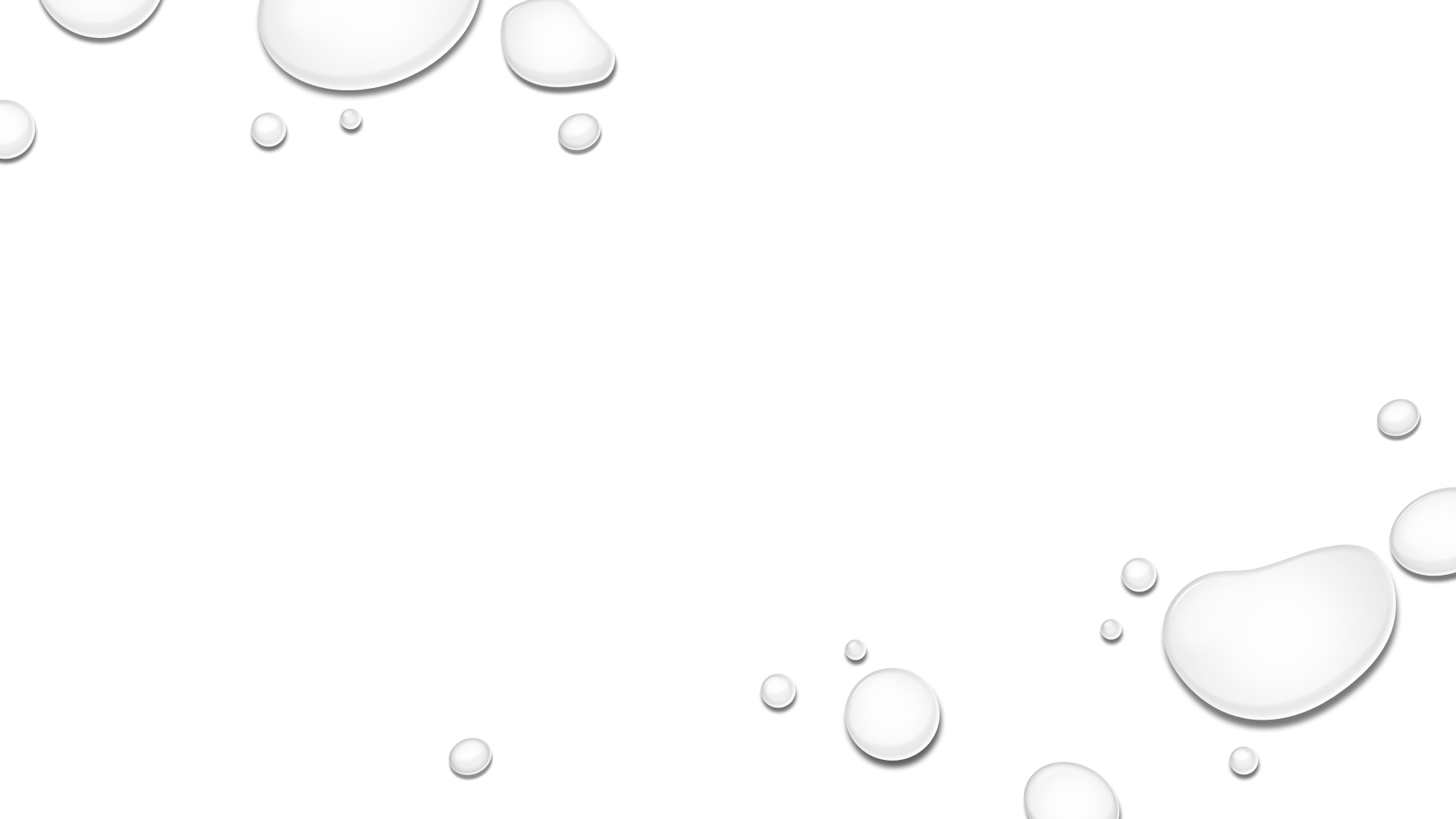 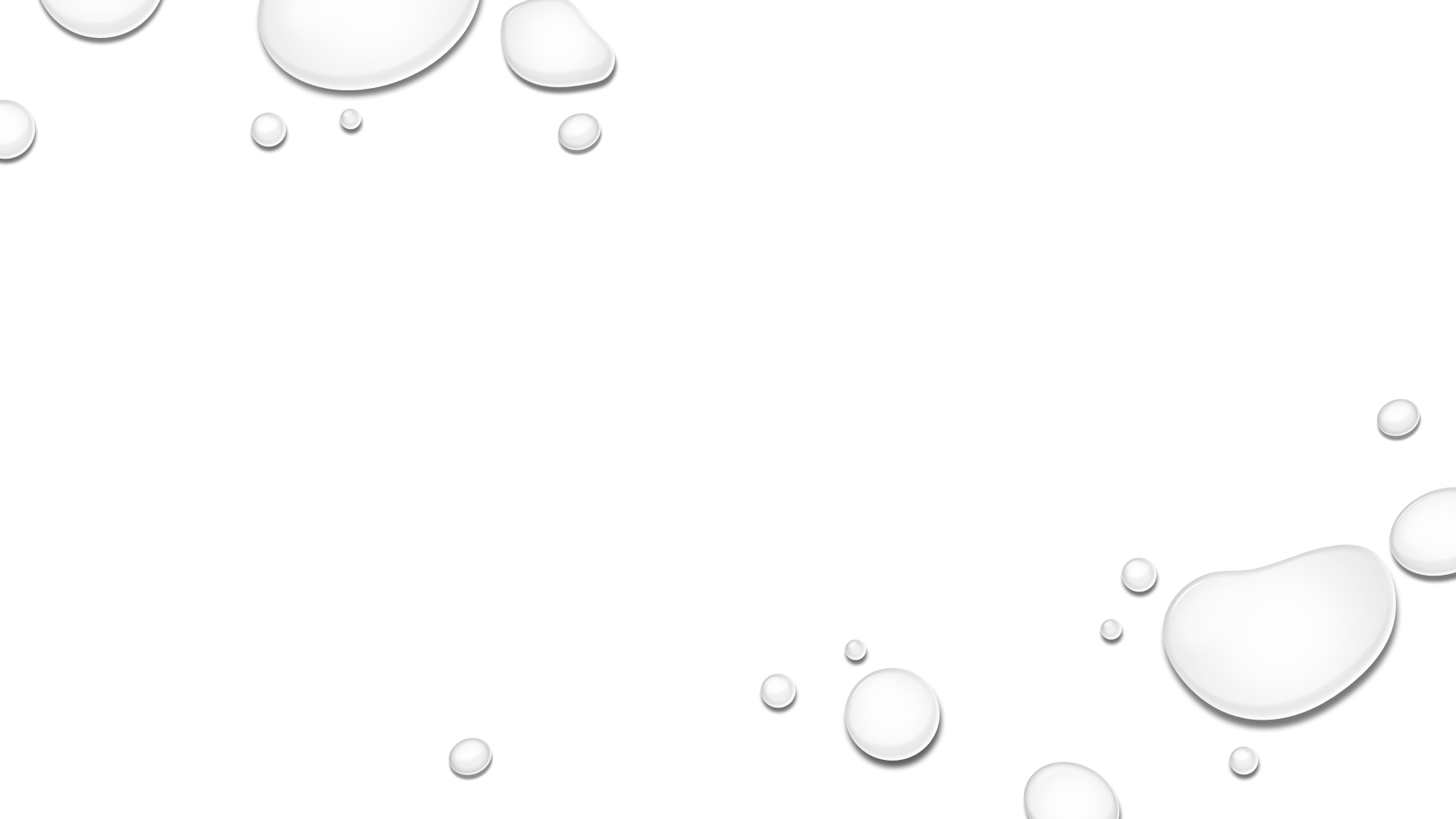 Atmospheric pressure is the force per unit area exerted by air on all objects. At sea level, average atmospheric pressure is about 101 kPa. Scientists used this value as a basis to define one standard atmosphere (1 atm), or standard pressure, as exactly 101.325 kPa. 
For many years, standard conditions for work with gases were a temperature of 0 °C and a pressure of 1 atm (101.325 kPa); these conditions are known as standard temperature and pressure (STP). 
However, 0 °C is not a convenient temperature, because laboratory temperatures are not close to 0 °C. Scientists have since agreed to use another set of standard conditions, not only for gases but also for reporting the properties of other substances. The new standard is called standard ambient temperature and pressure (SATP), defined as 25 °C and 100 kPa. The new standard is much closer to laboratory conditions and therefore more convenient
4.1 Empirical Properties of Gases
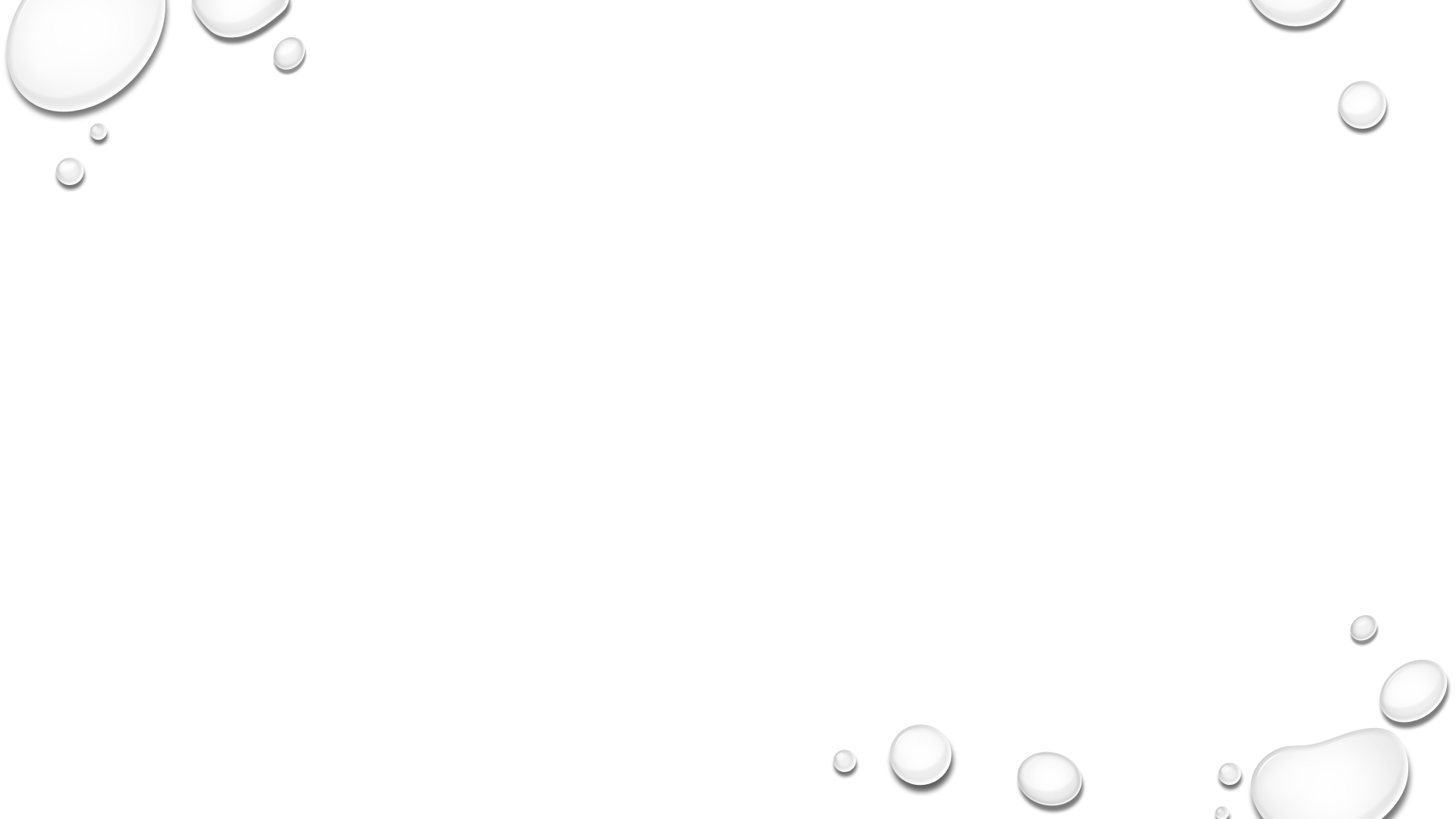 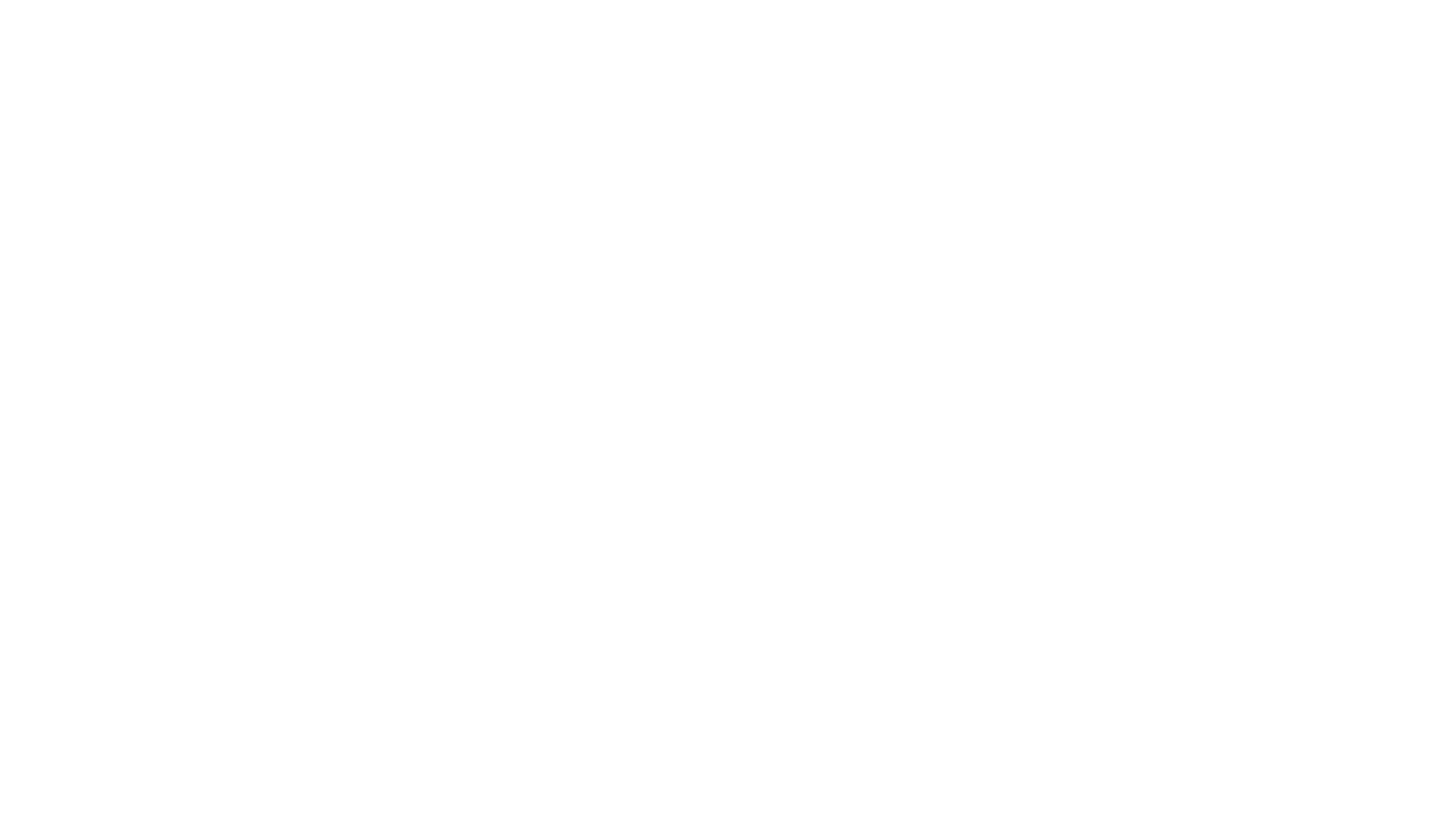 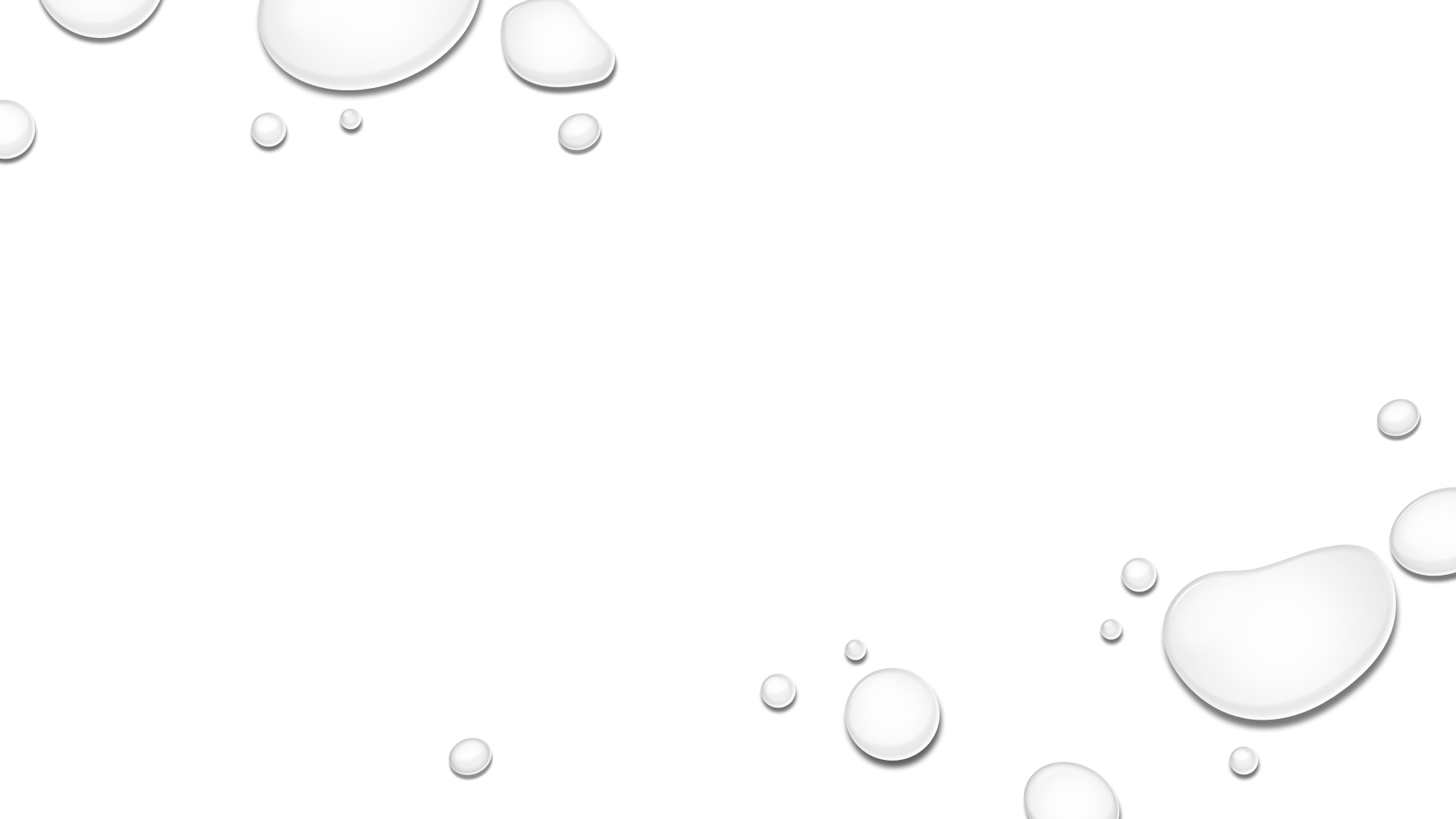 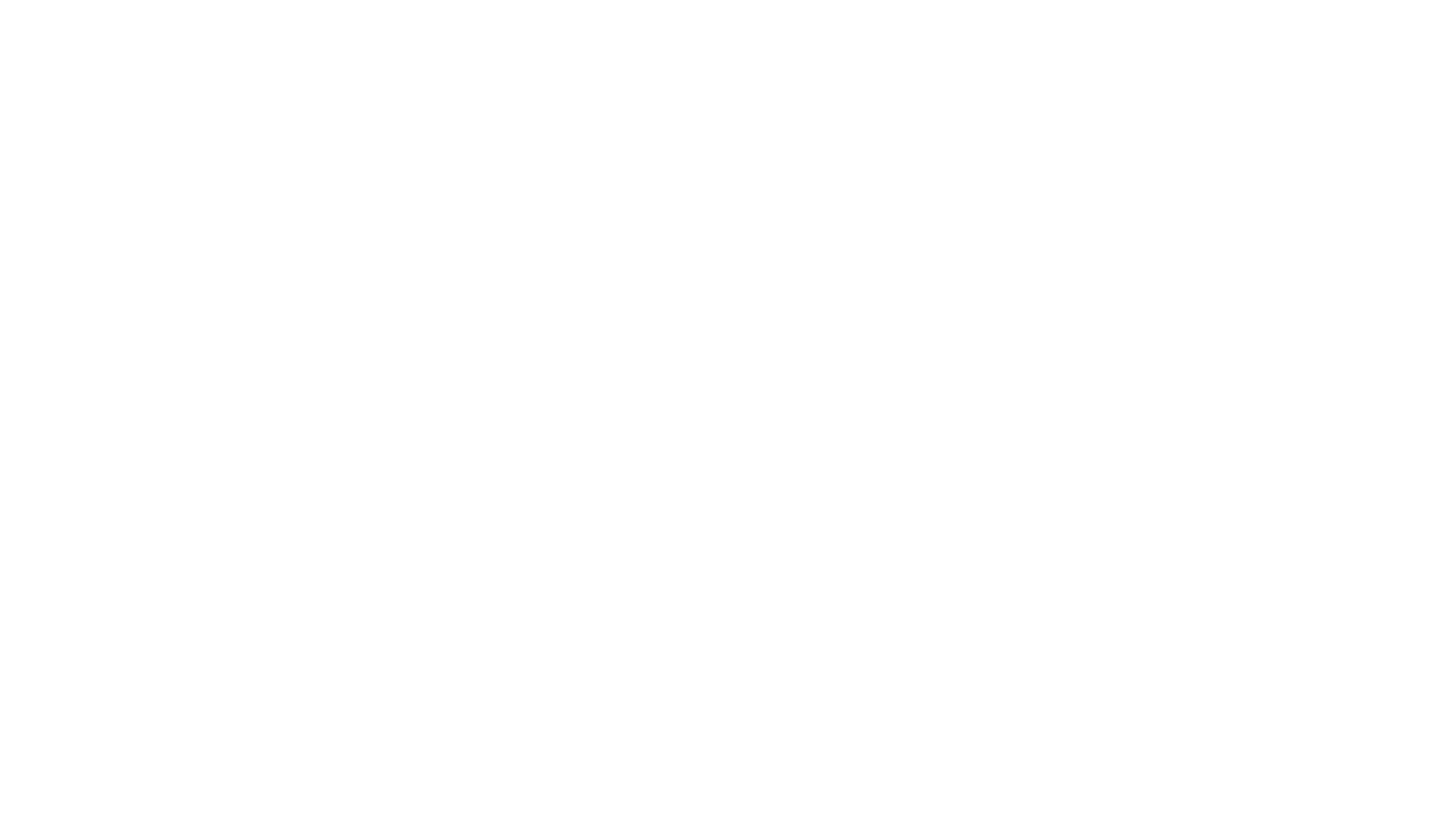 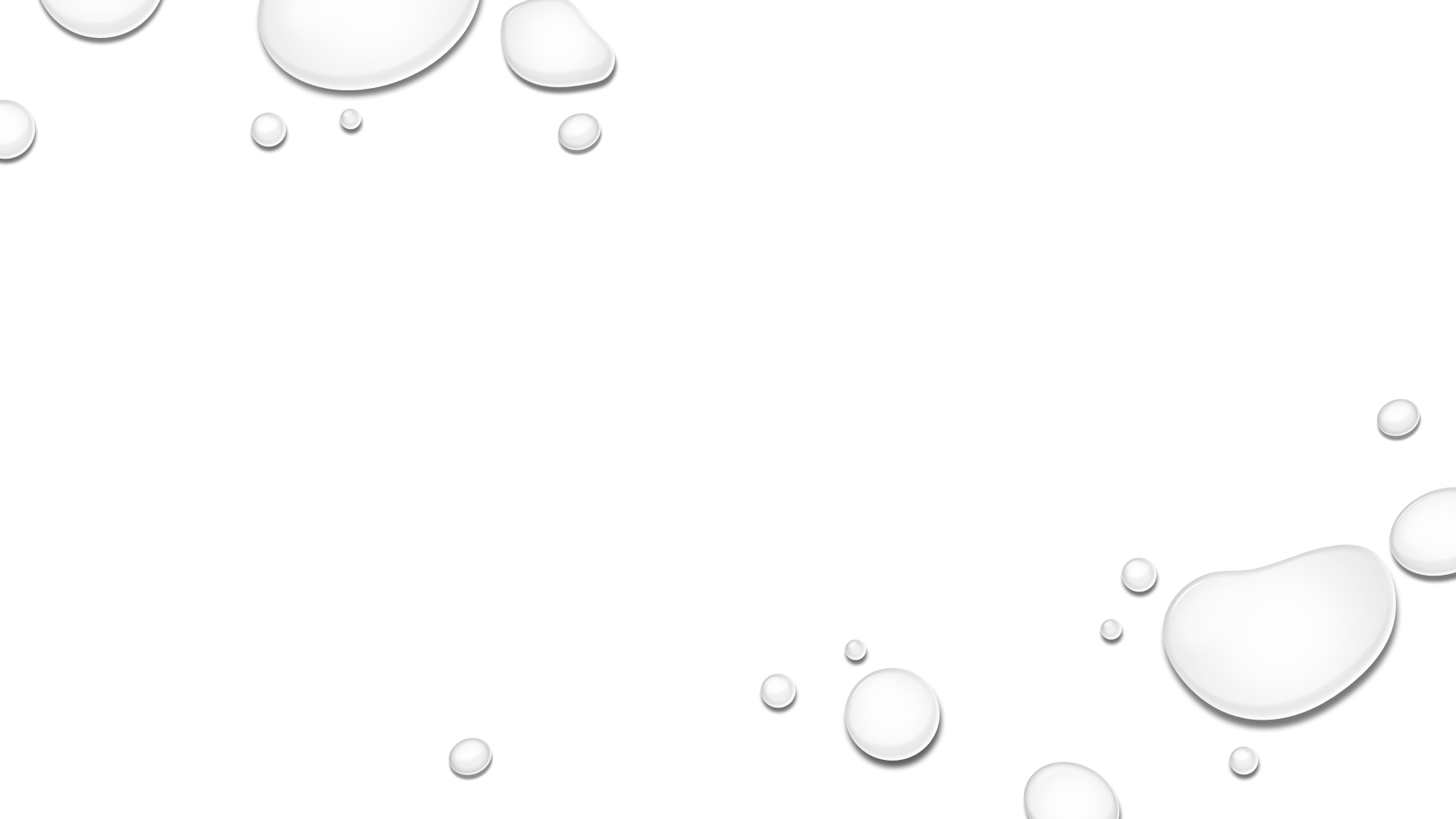 Different Units for Pressure
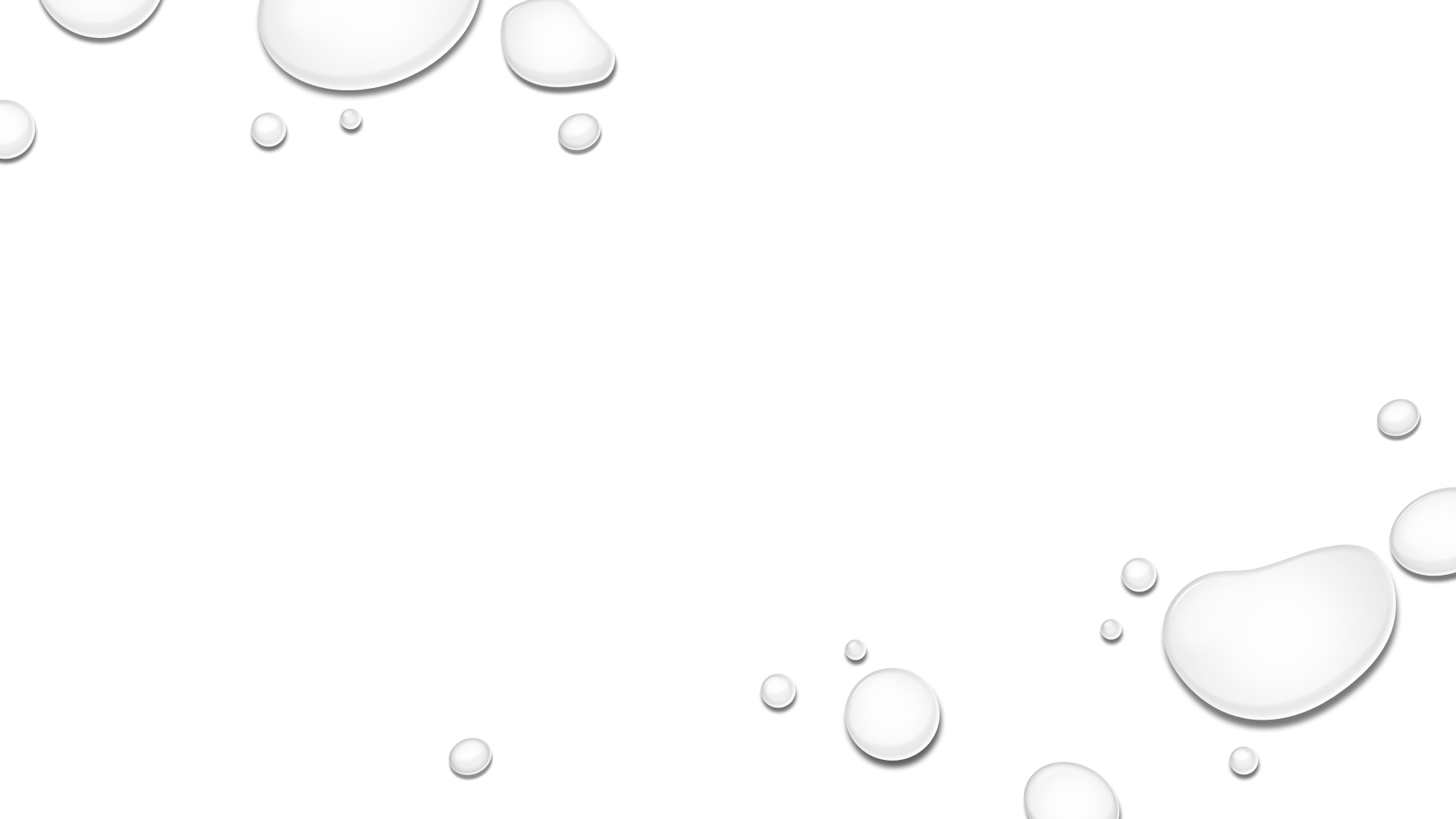 The Relationship between Pressure & Volume
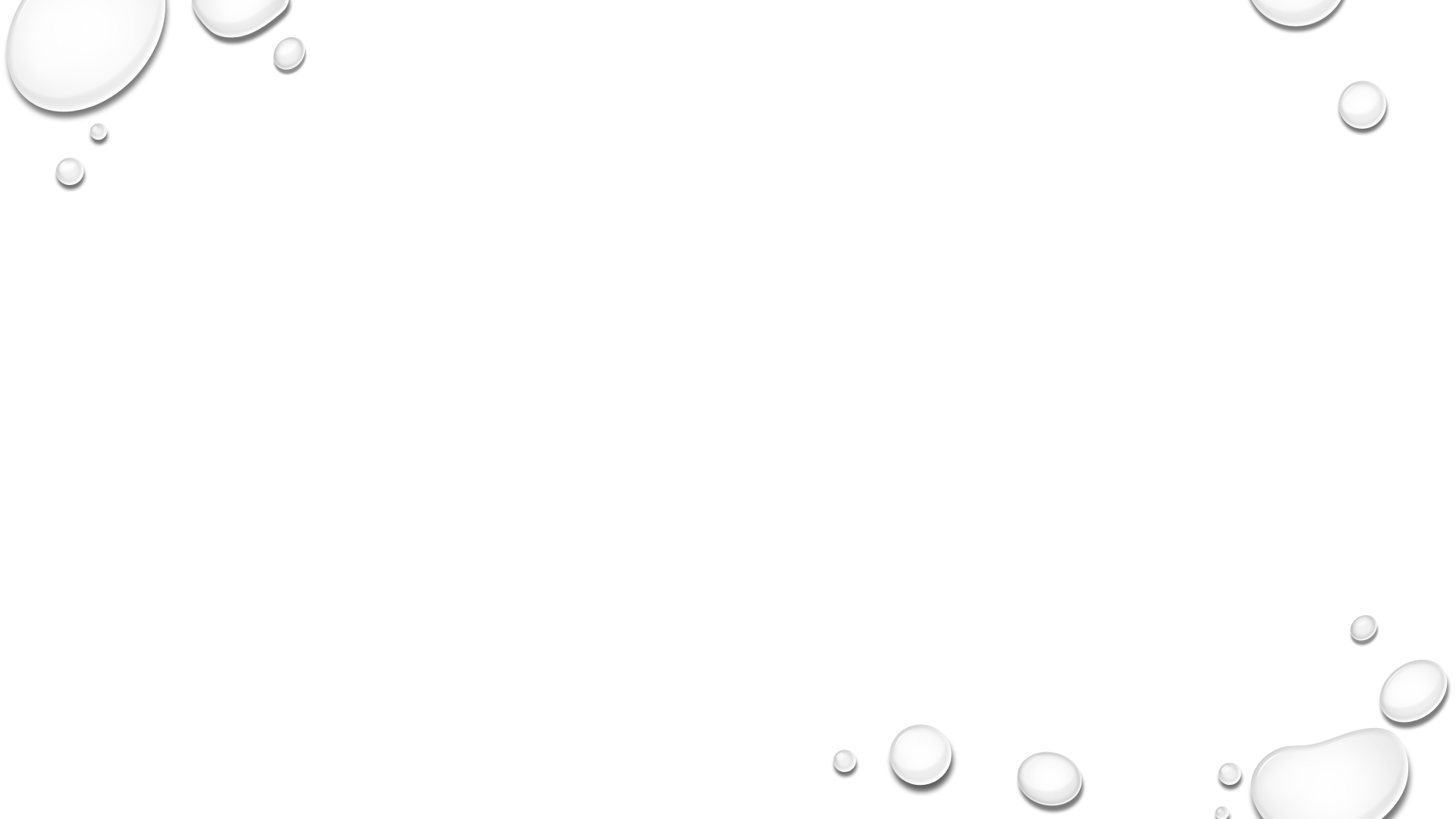 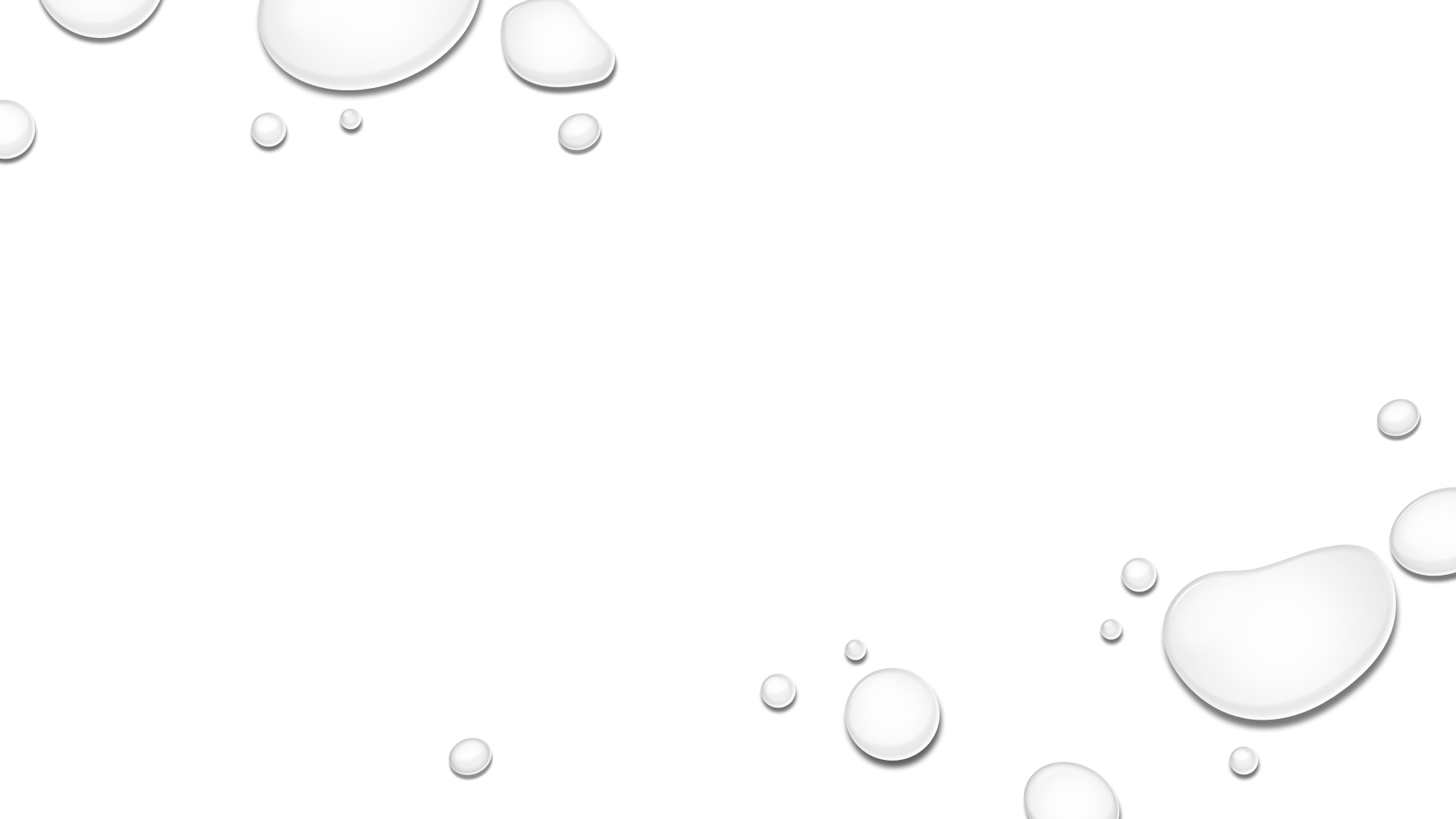 Questions:
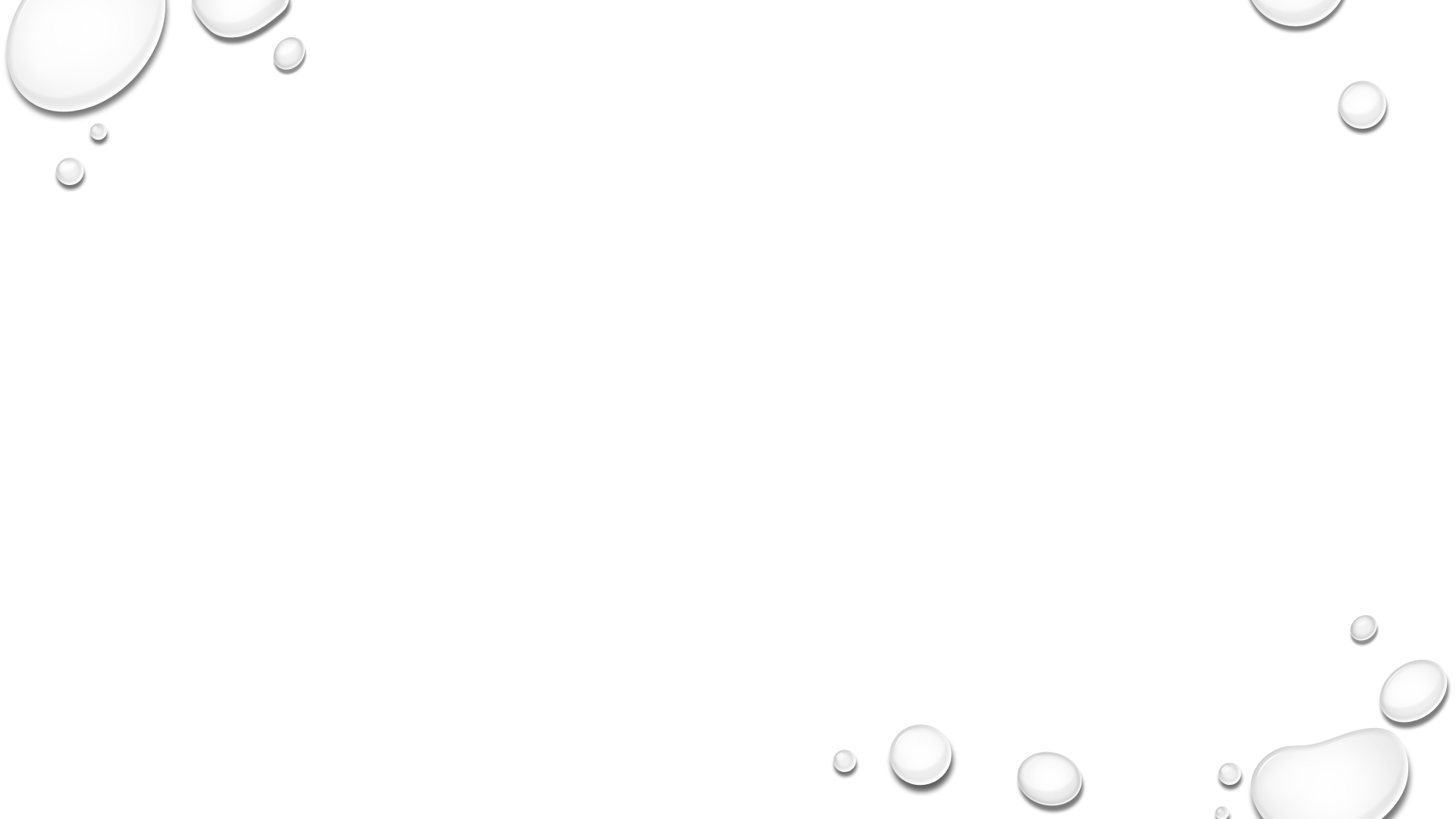 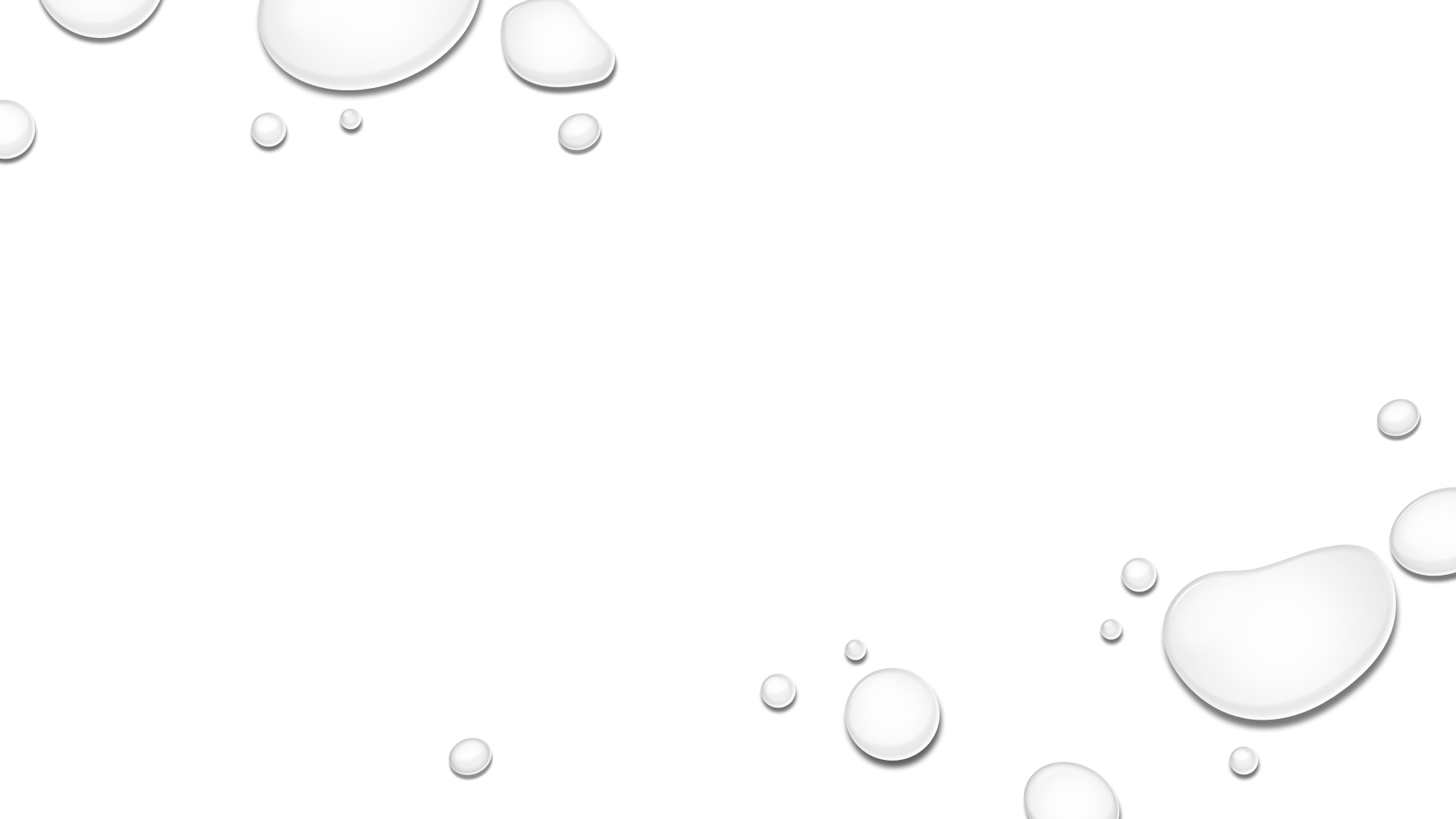 The Relationship between Temperature & Volume
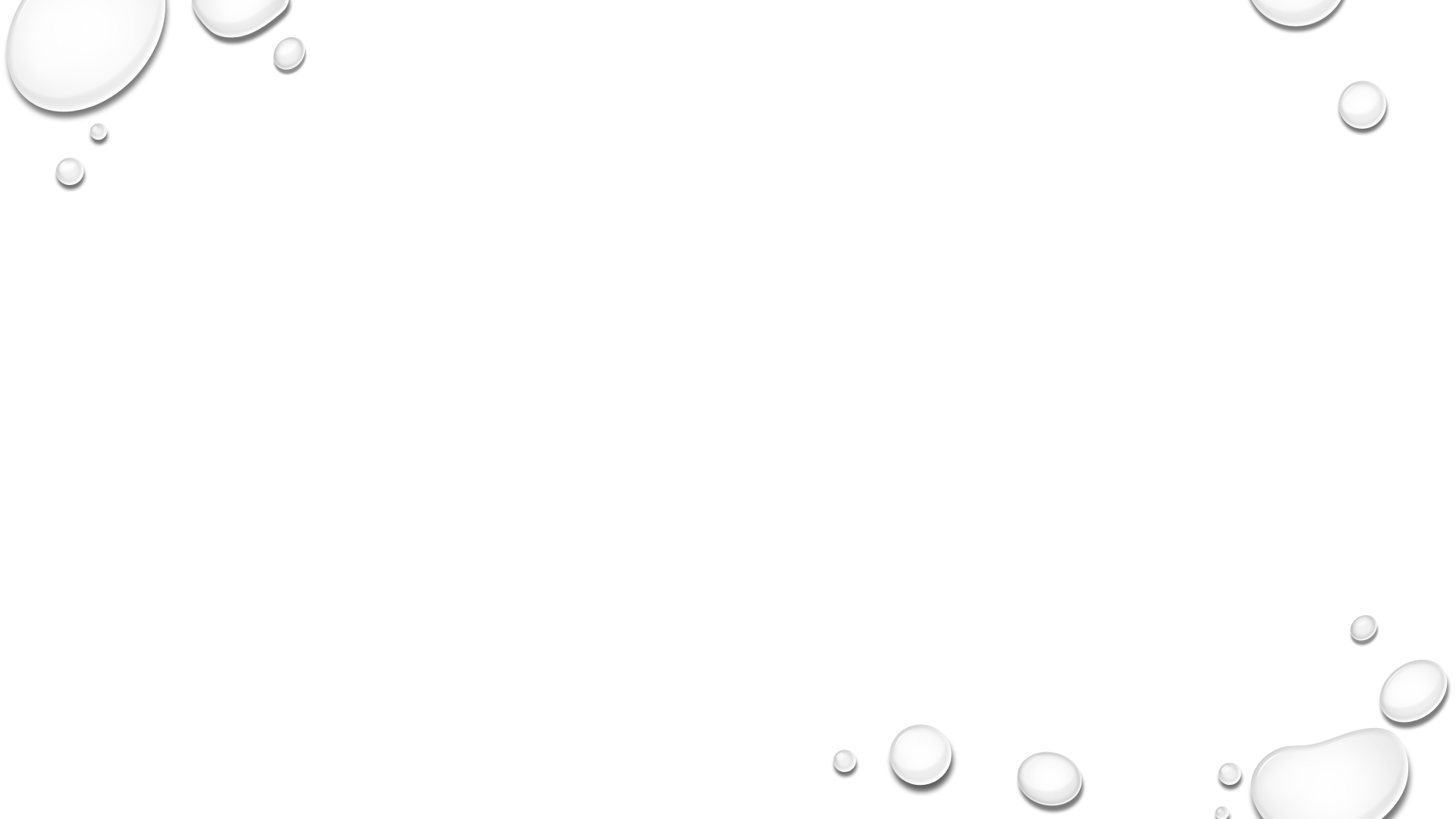 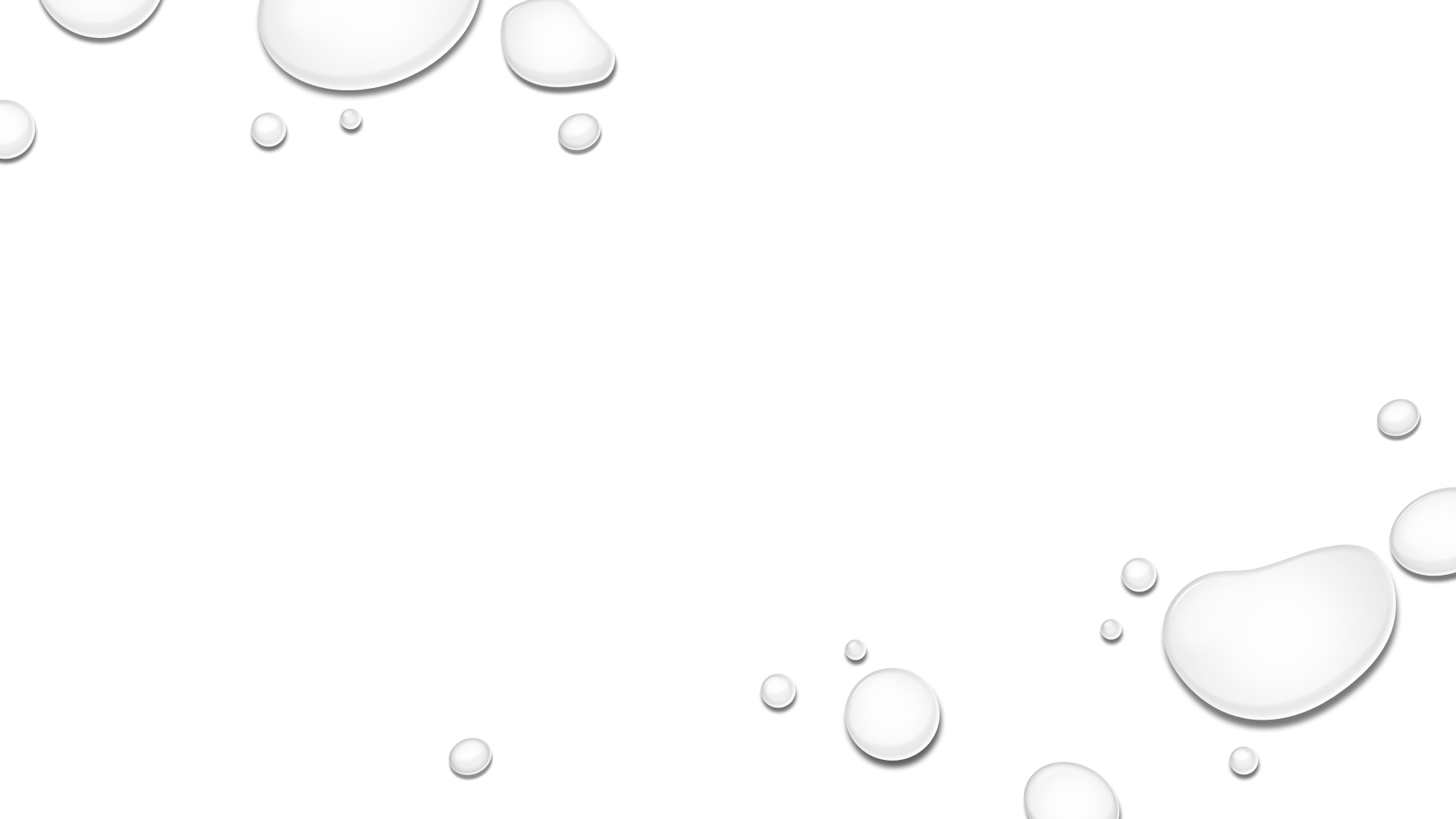 Convert the following Celsius temperatures (t) to absolute temperatures (T ). 
0 °C 
100 °C 
30 °C 
25 °C 
Convert the following absolute temperatures (T ) to Celsius temperatures (t). 
0 K 
100 K 
300 K
373 K
Questions:
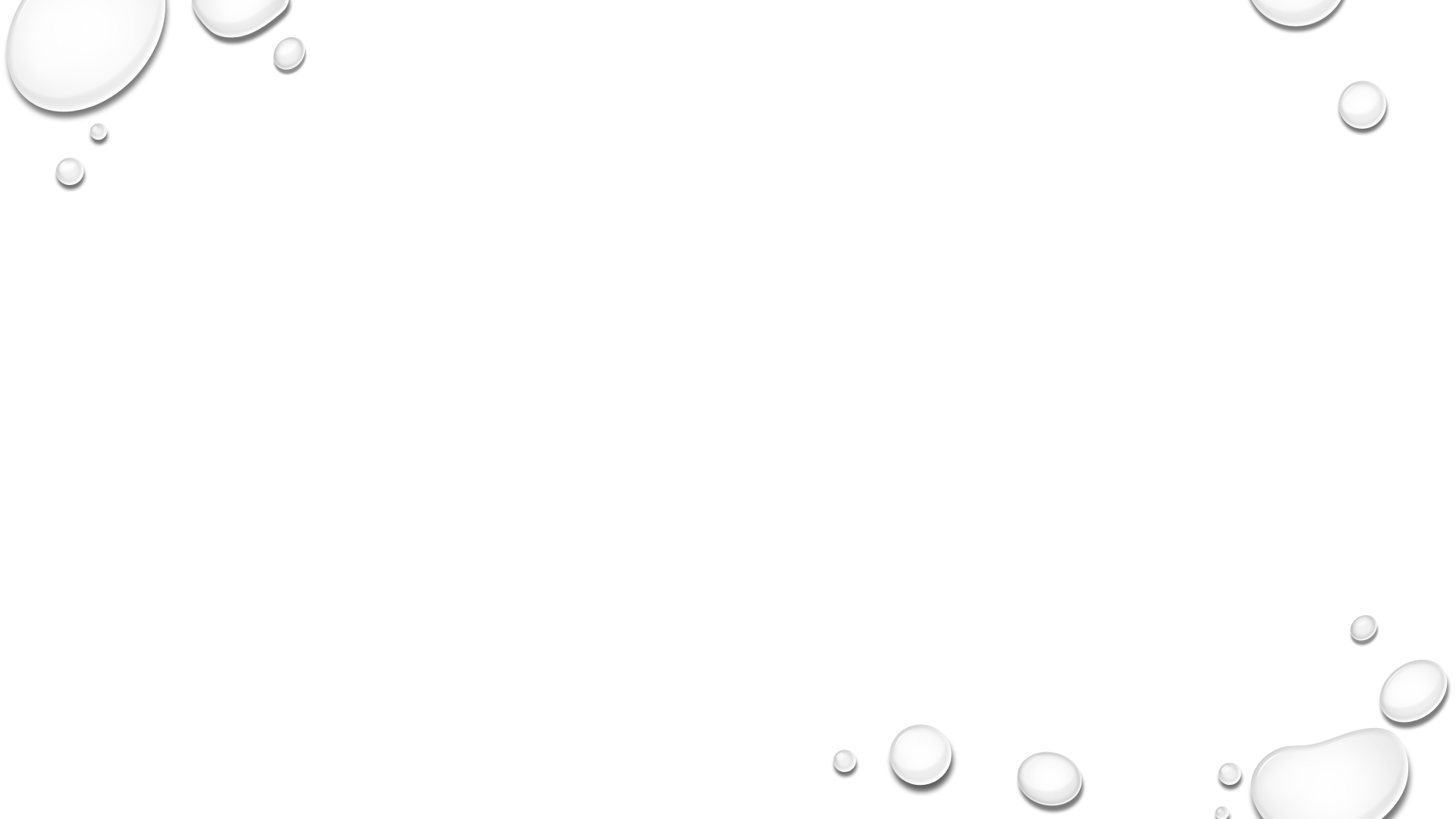 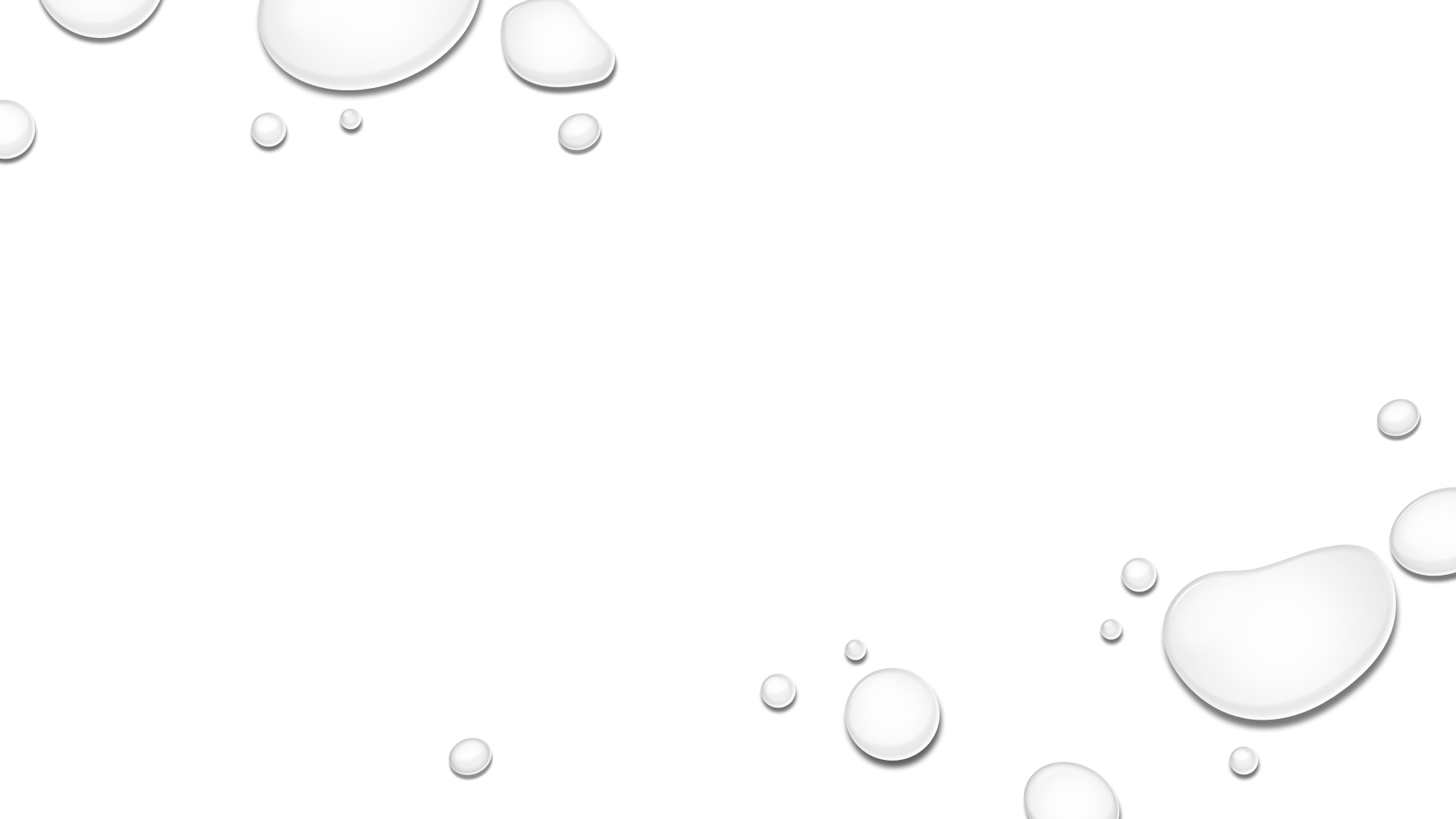 This relationship is described as a direct variation; that is, as the temperature increases, the volume increases
The relationship between volume and absolute temperature, after verification by other scientists, became known as Charles’ law. 
Charles’ law states that, as the temperature of a gas increases, the volume increases proportionally, provided that the pressure and chemical amount of gas remain constant
Equation: V1/T1 = V2/T2
Charles’ Law
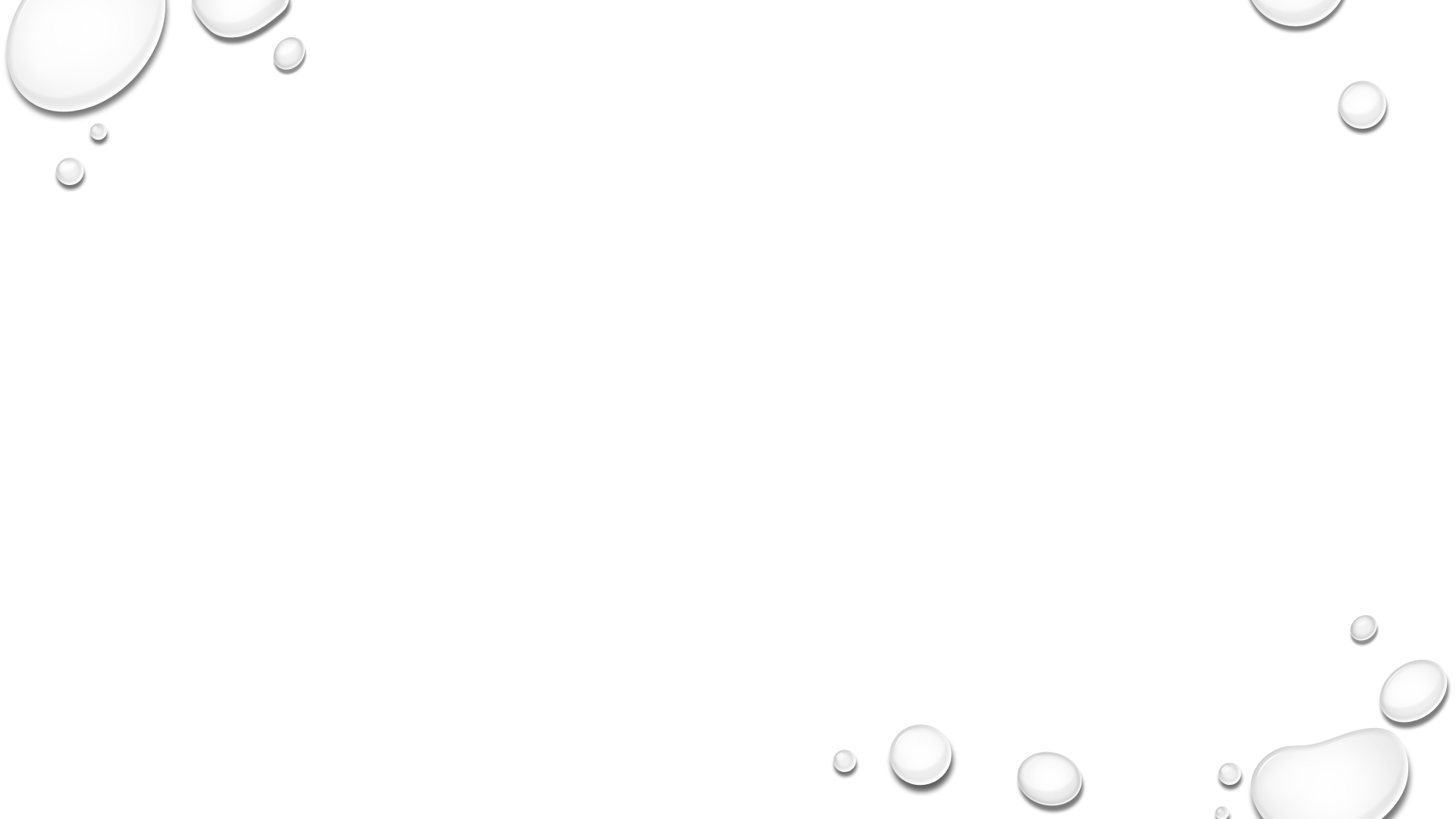 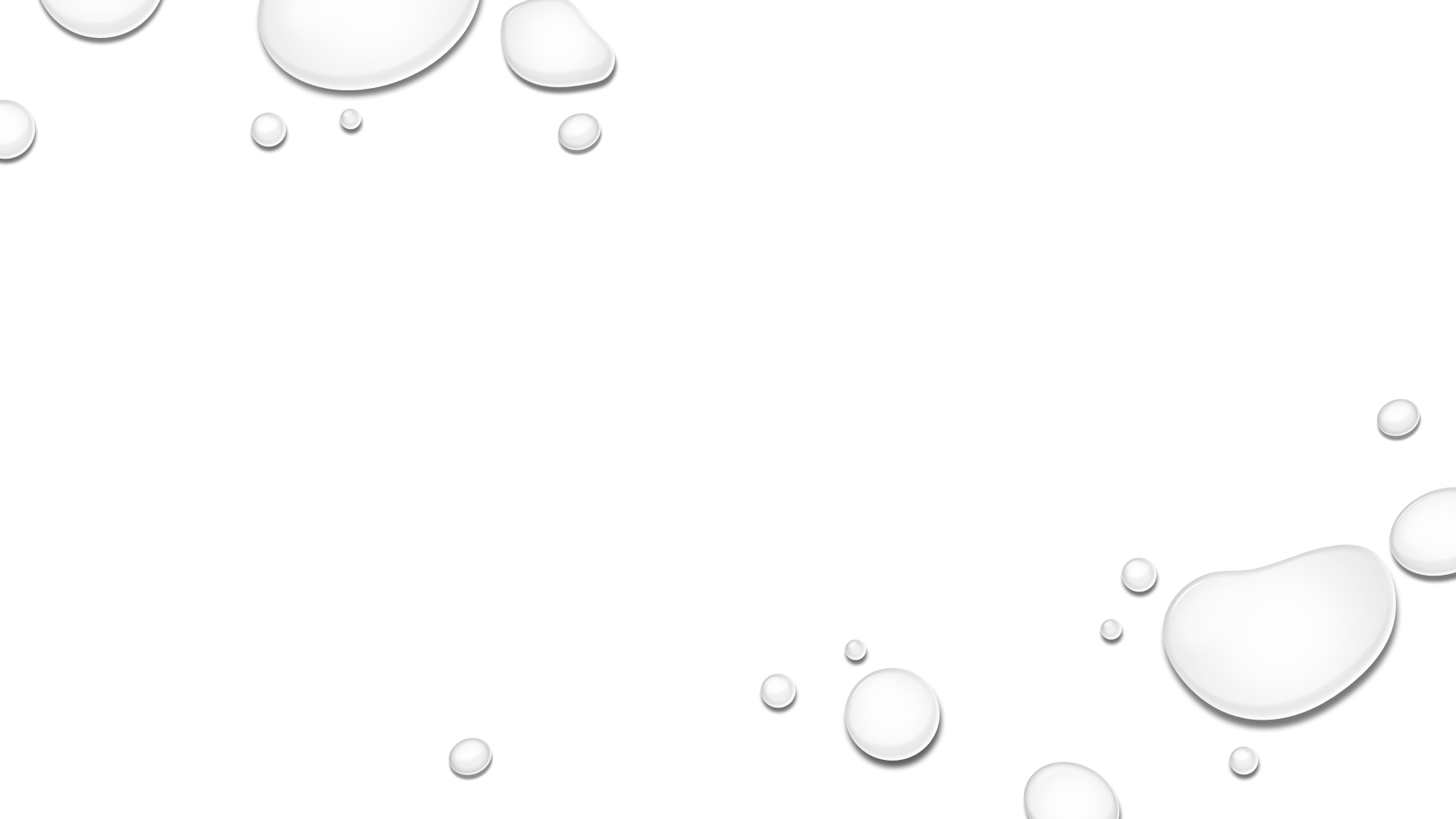 Questions:
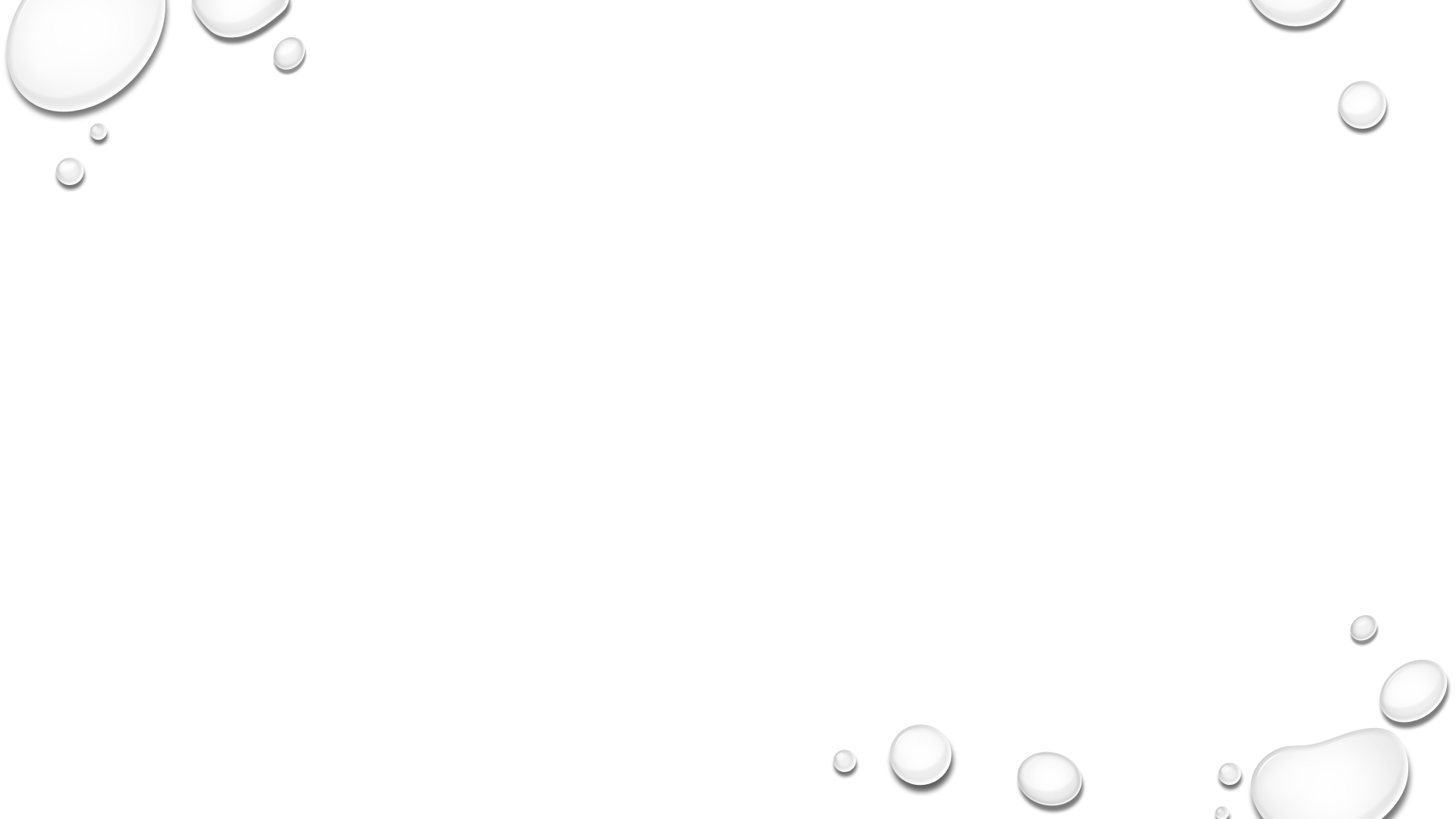 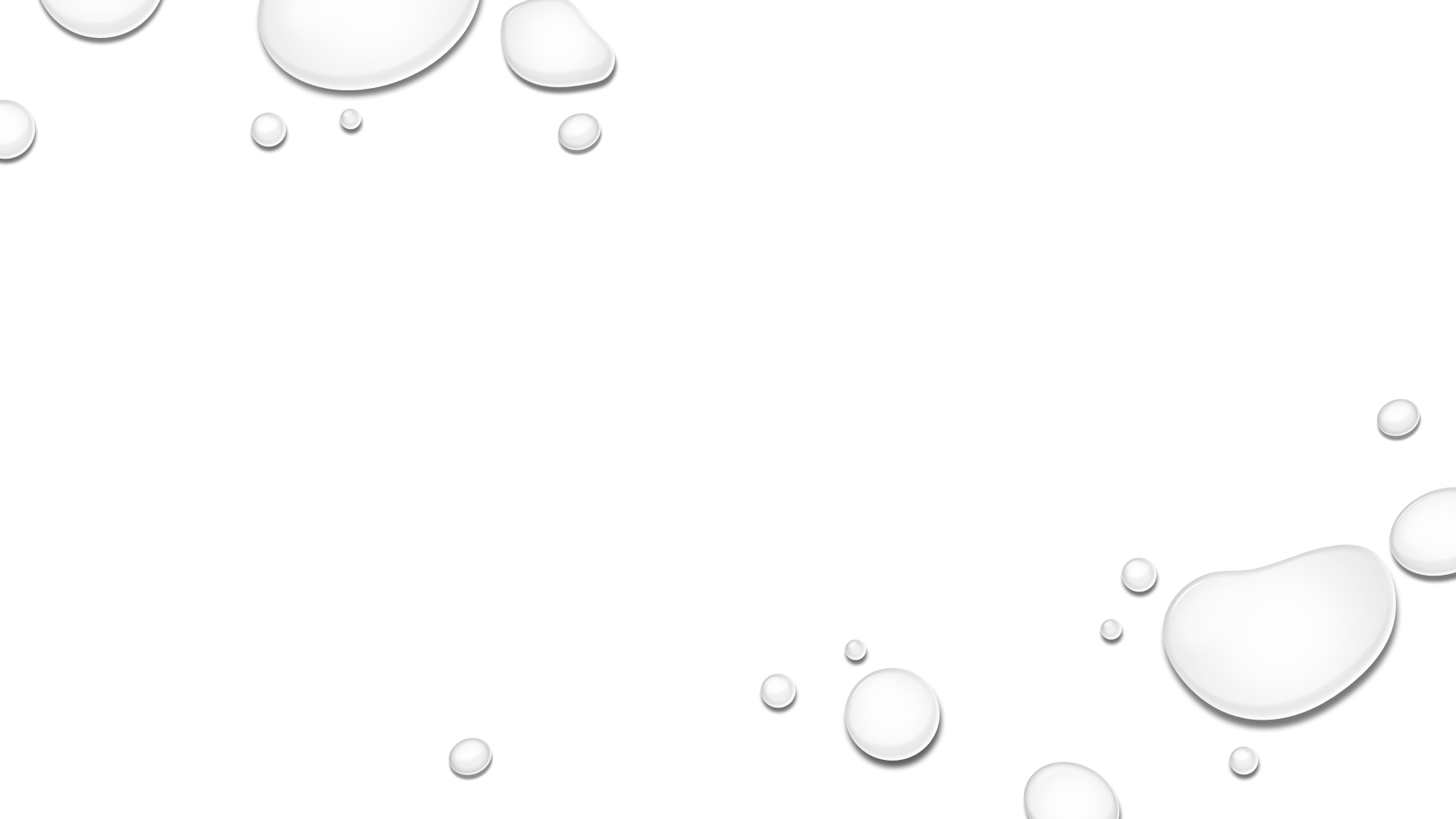 When Boyle’s and Charles’ laws are combined, the resulting combined gas law produces a relationship among the volume, temperature, and pressure of any fixed chemical amount of gas: the product of the pressure and volume of a gas sample is proportional to its absolute temperature in kelvin
Equation: P1V1/T1 = P2V2/T2
The Combined Gas Law
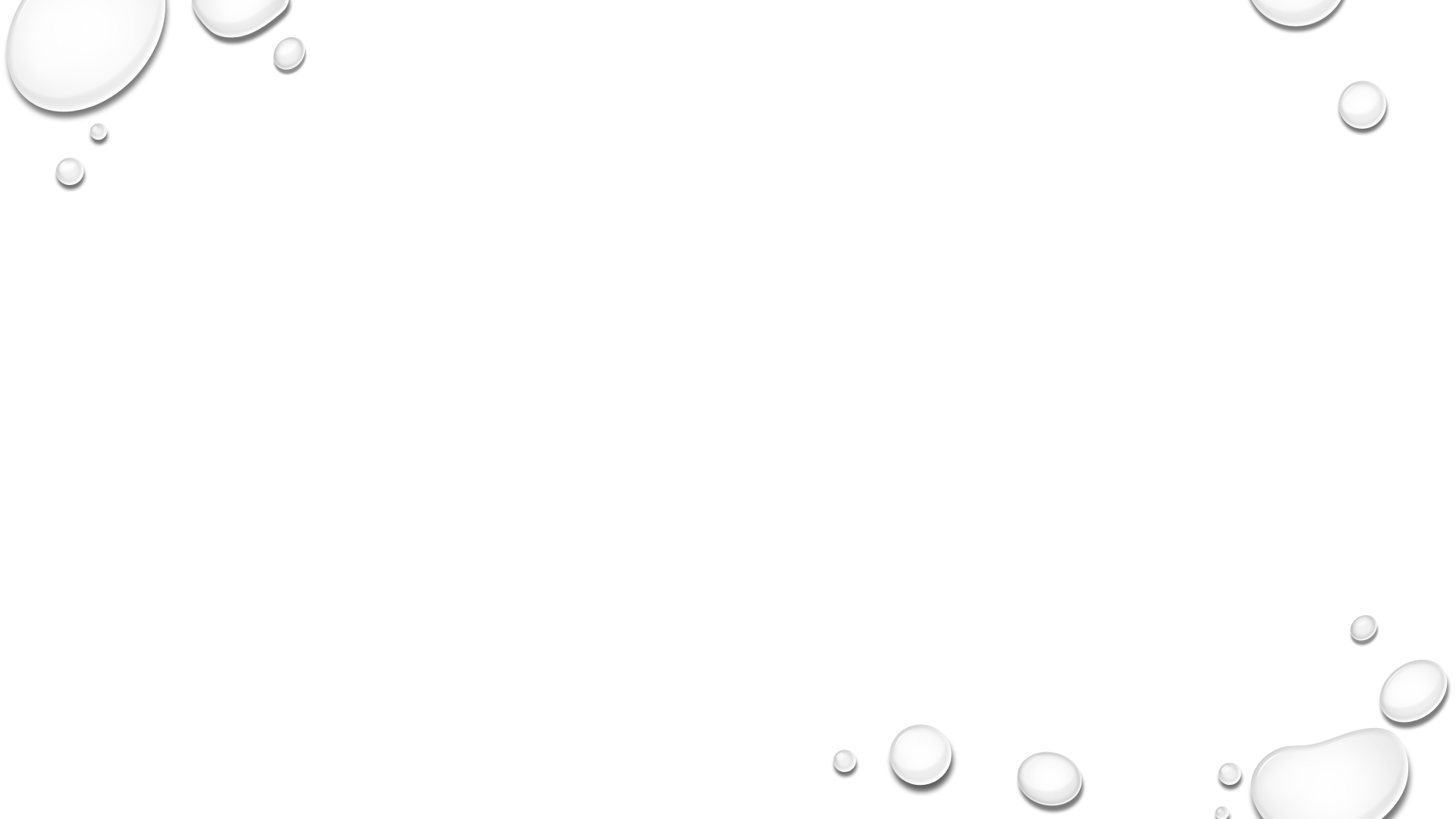 Questions:
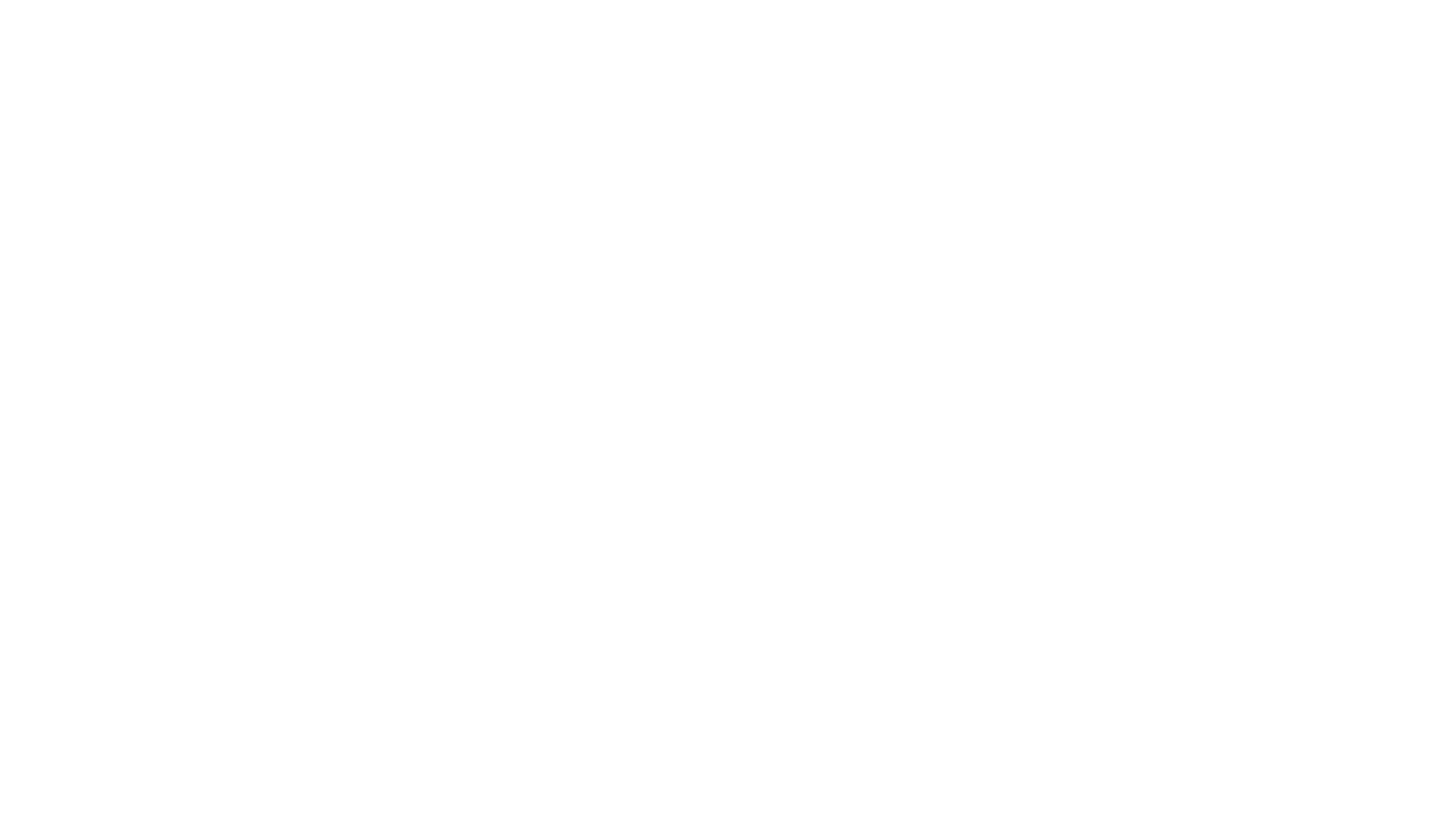 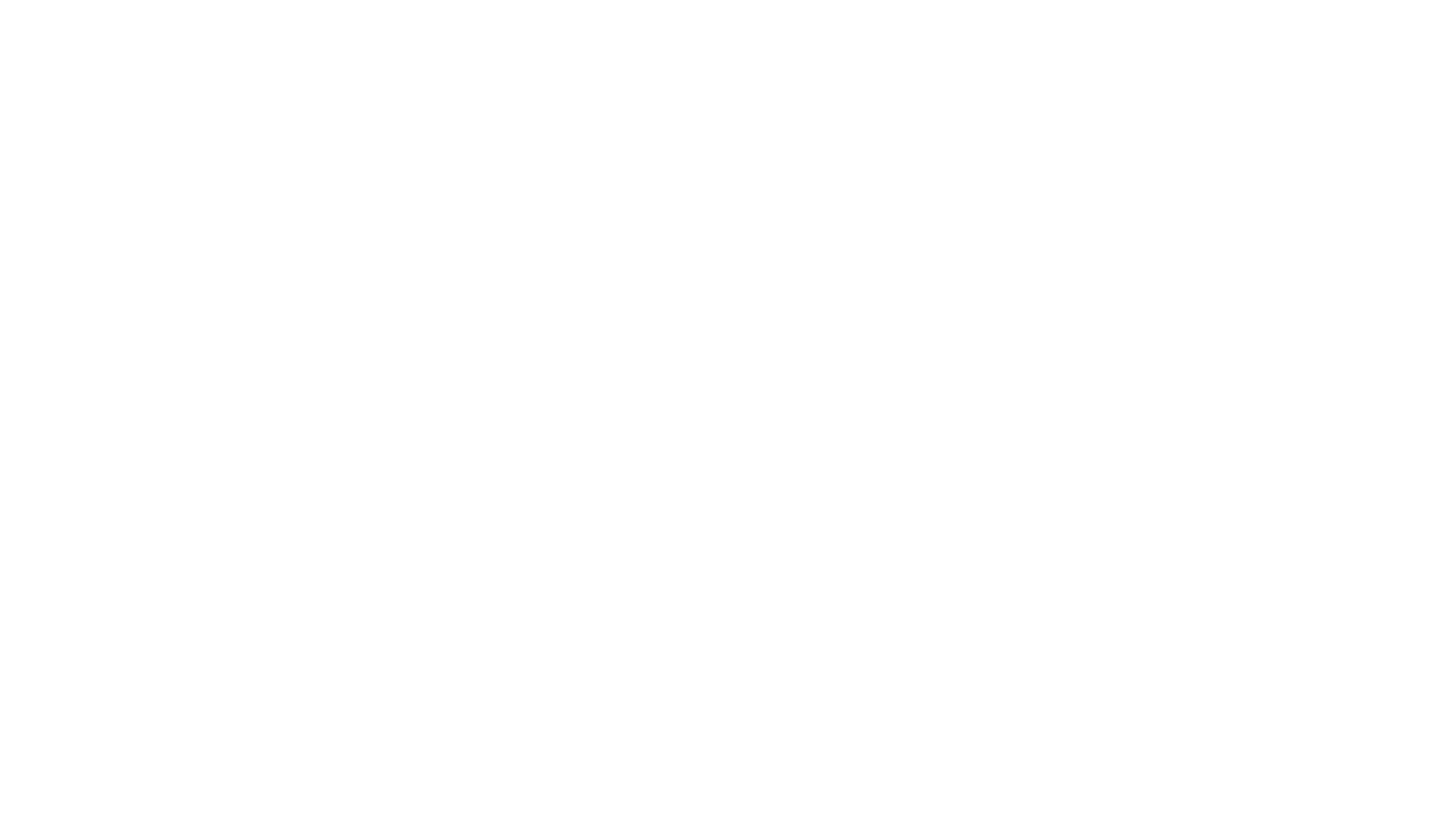 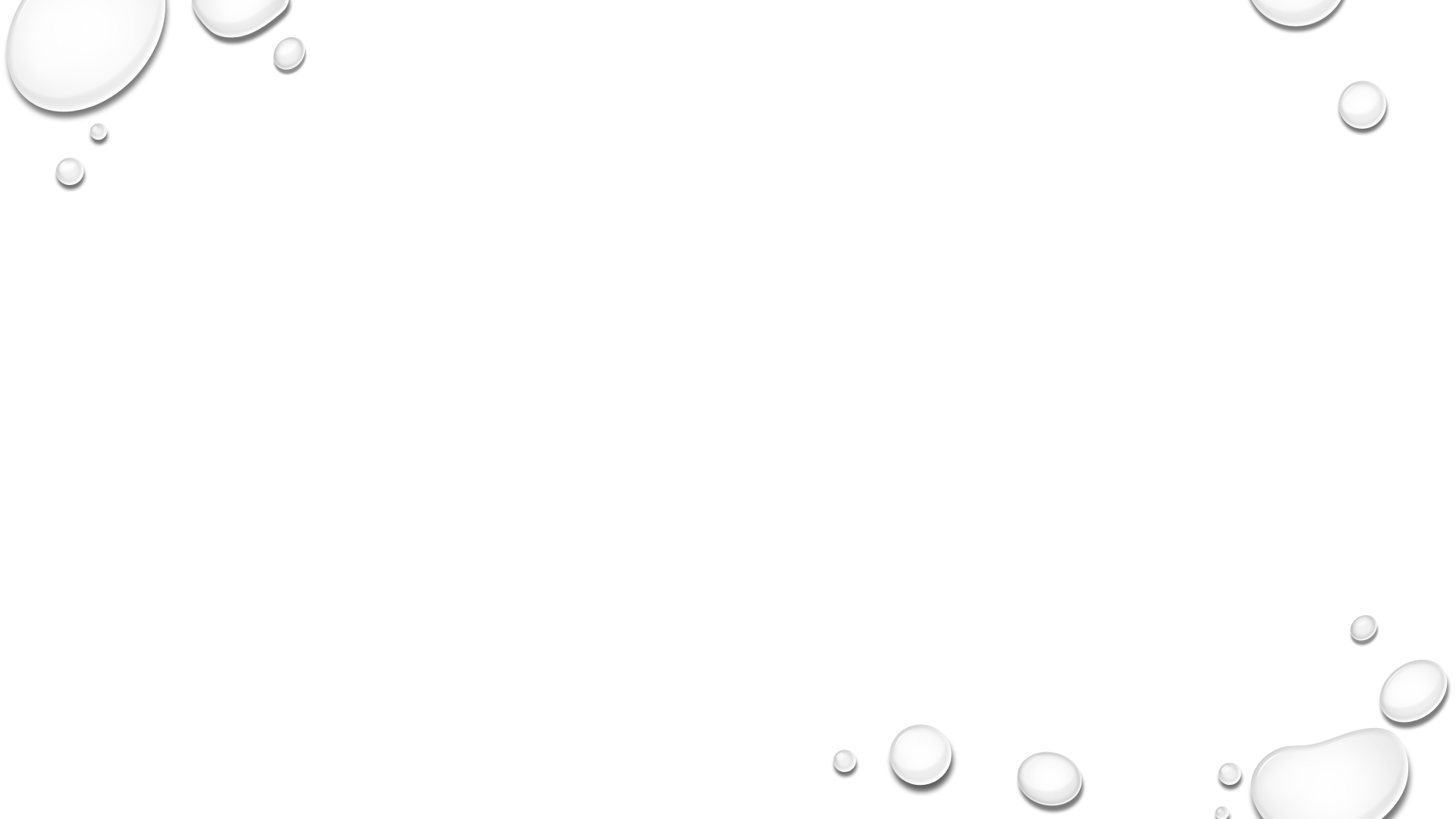 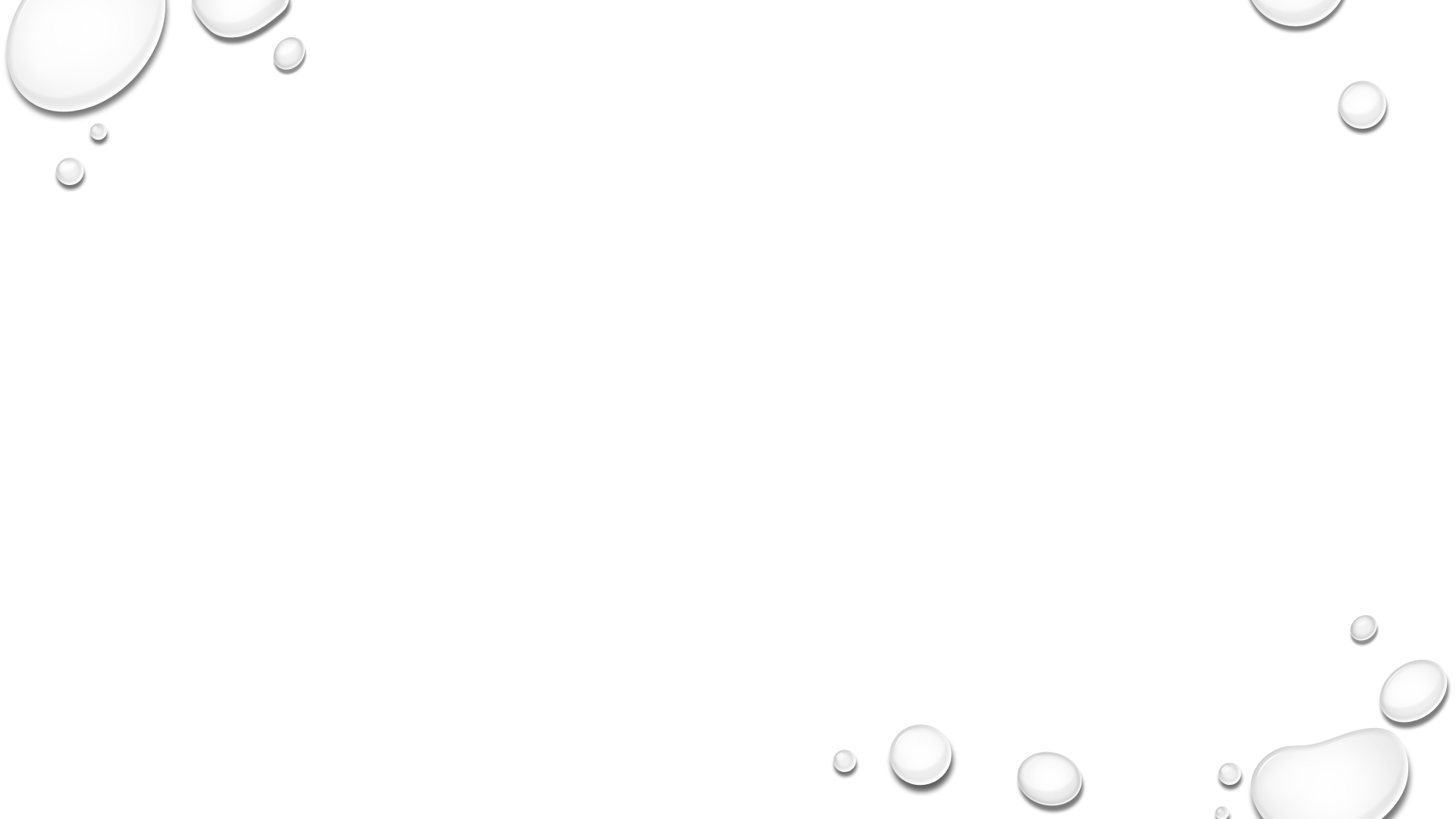 HomeworK:
Read Section 4.1
Review the key terms for this section
Make note of any new formulas
Page 161 Section Questions: 1-7
Worksheet – Practice Problems
4.2: Explaining the Properties of Gases
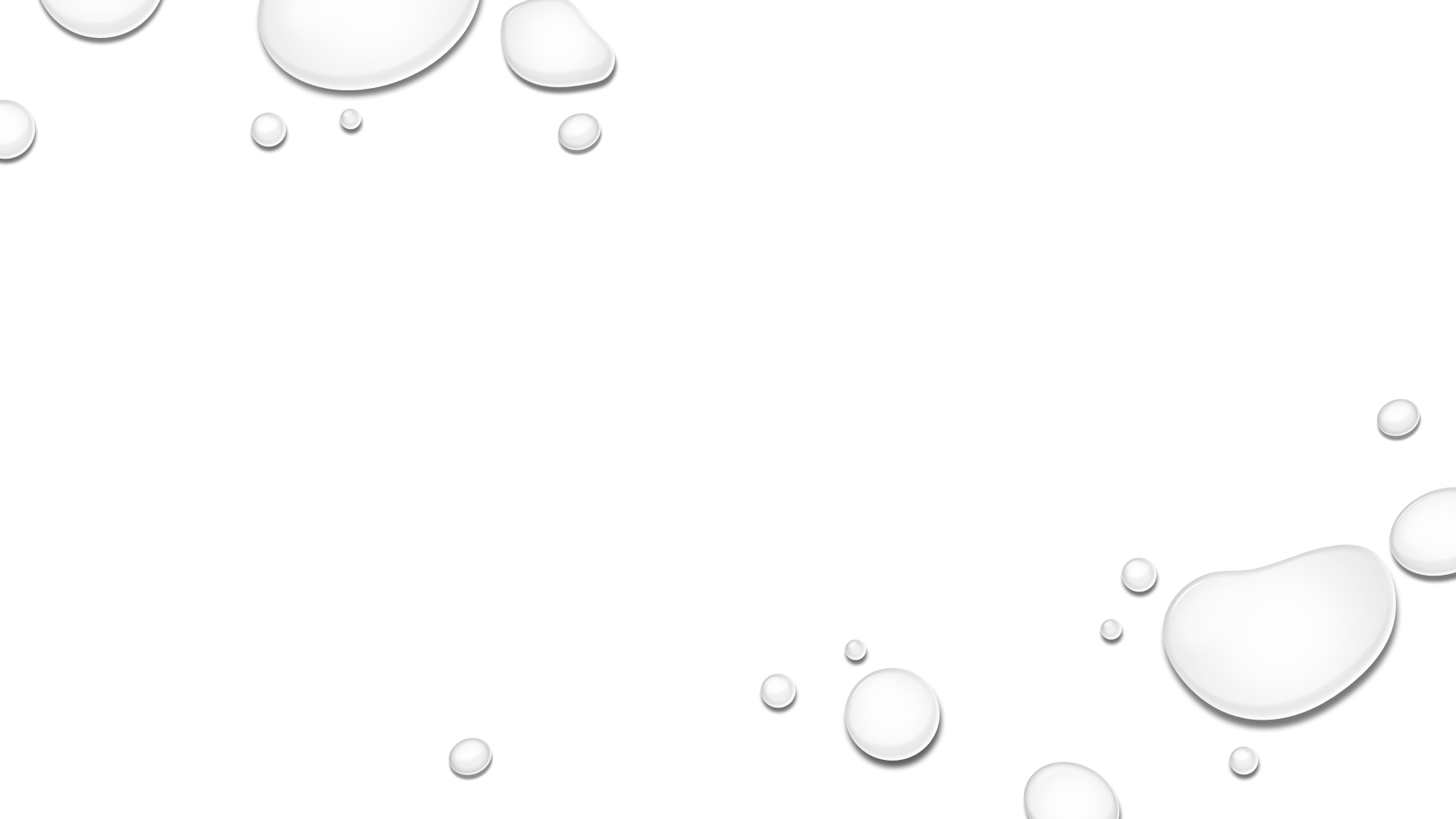 Explaining the Law of Combining Volumes
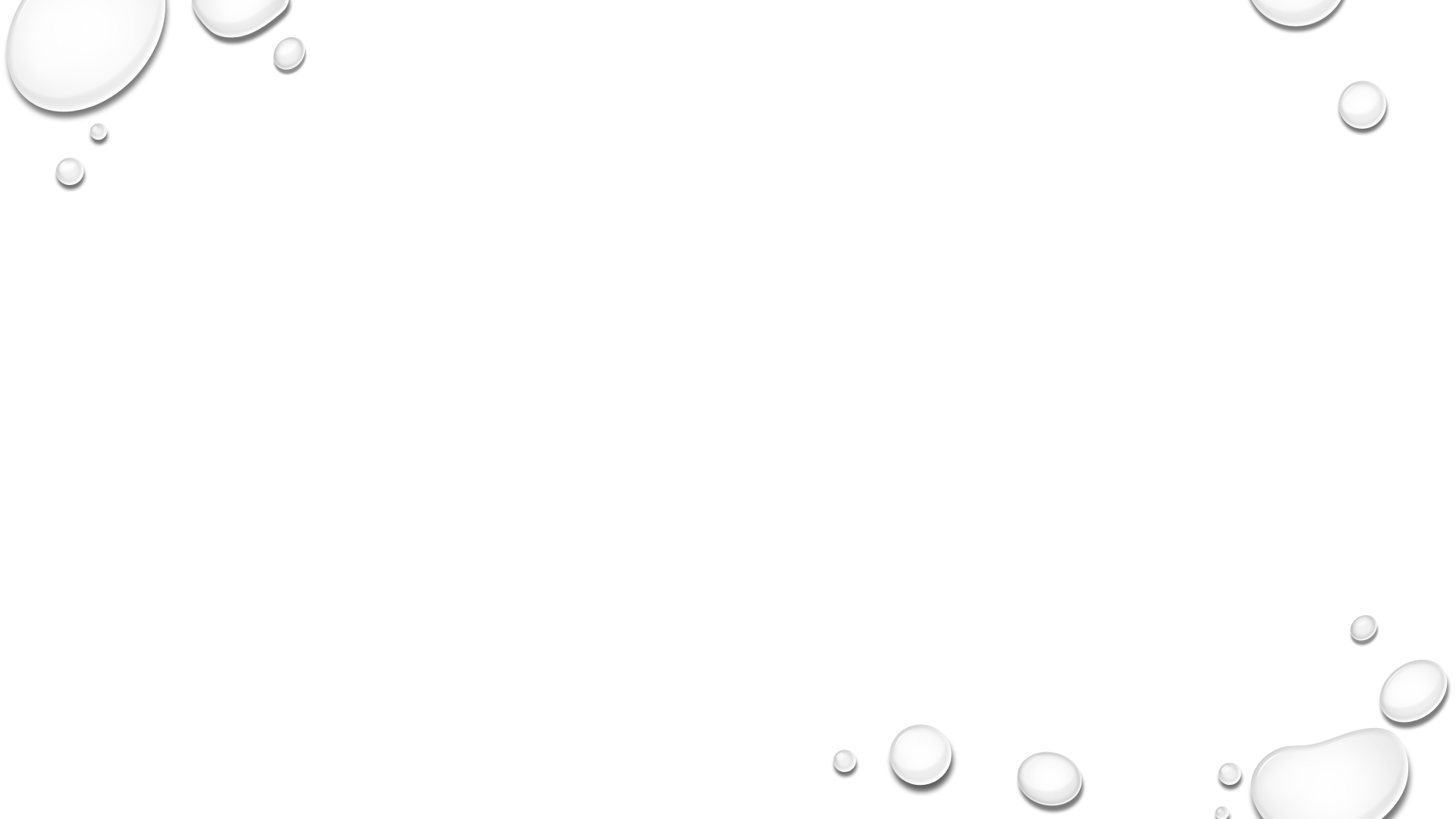 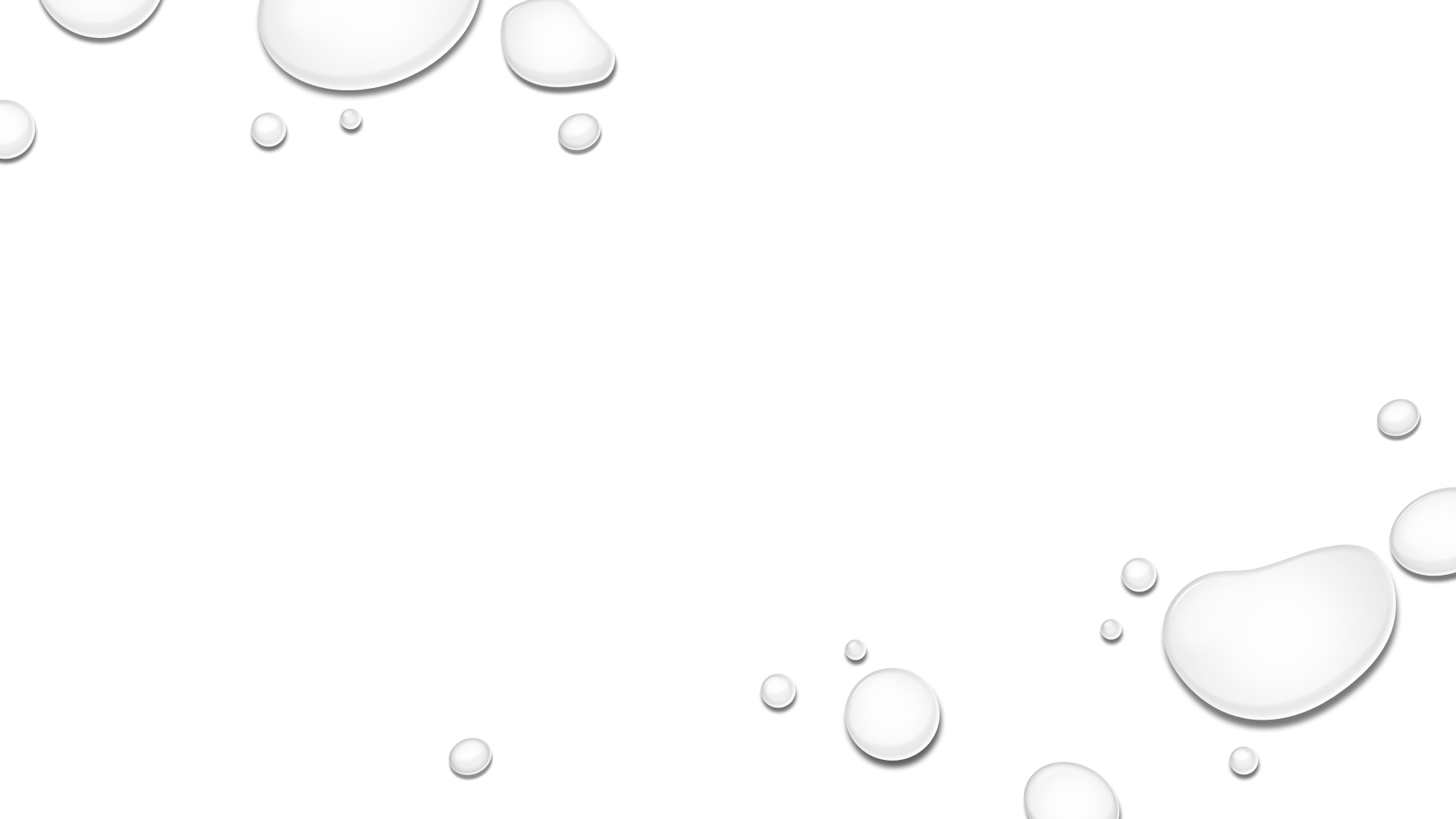 A catalytic converter in the exhaust system of a car uses oxygen (from the air) to convert carbon monoxide to carbon dioxide, which is released through the tailpipe. If we assume the same temperature and pressure, what volume of oxygen is required to react with 125 L of carbon monoxide produced during a 100 km trip?
Questions:
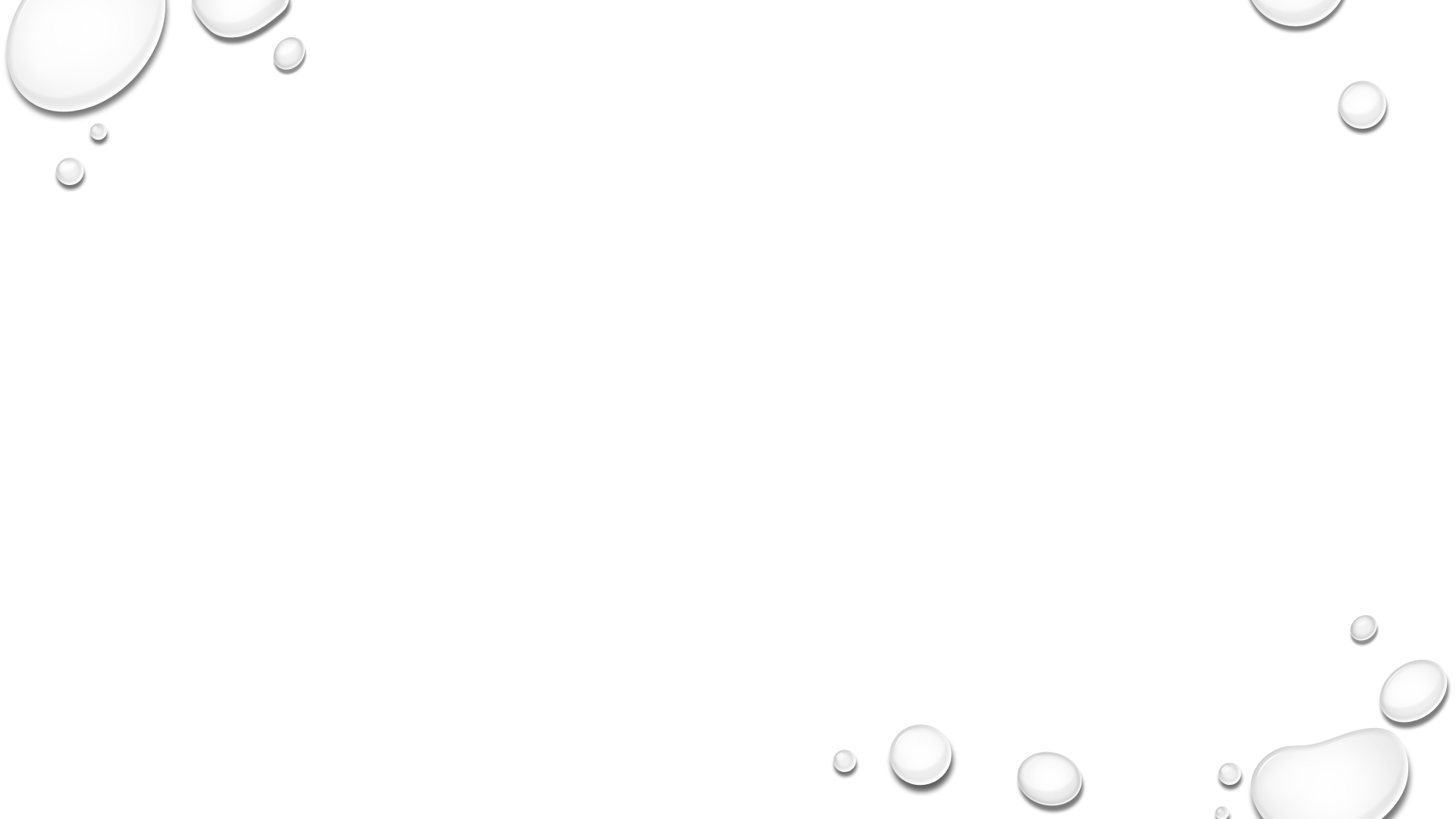 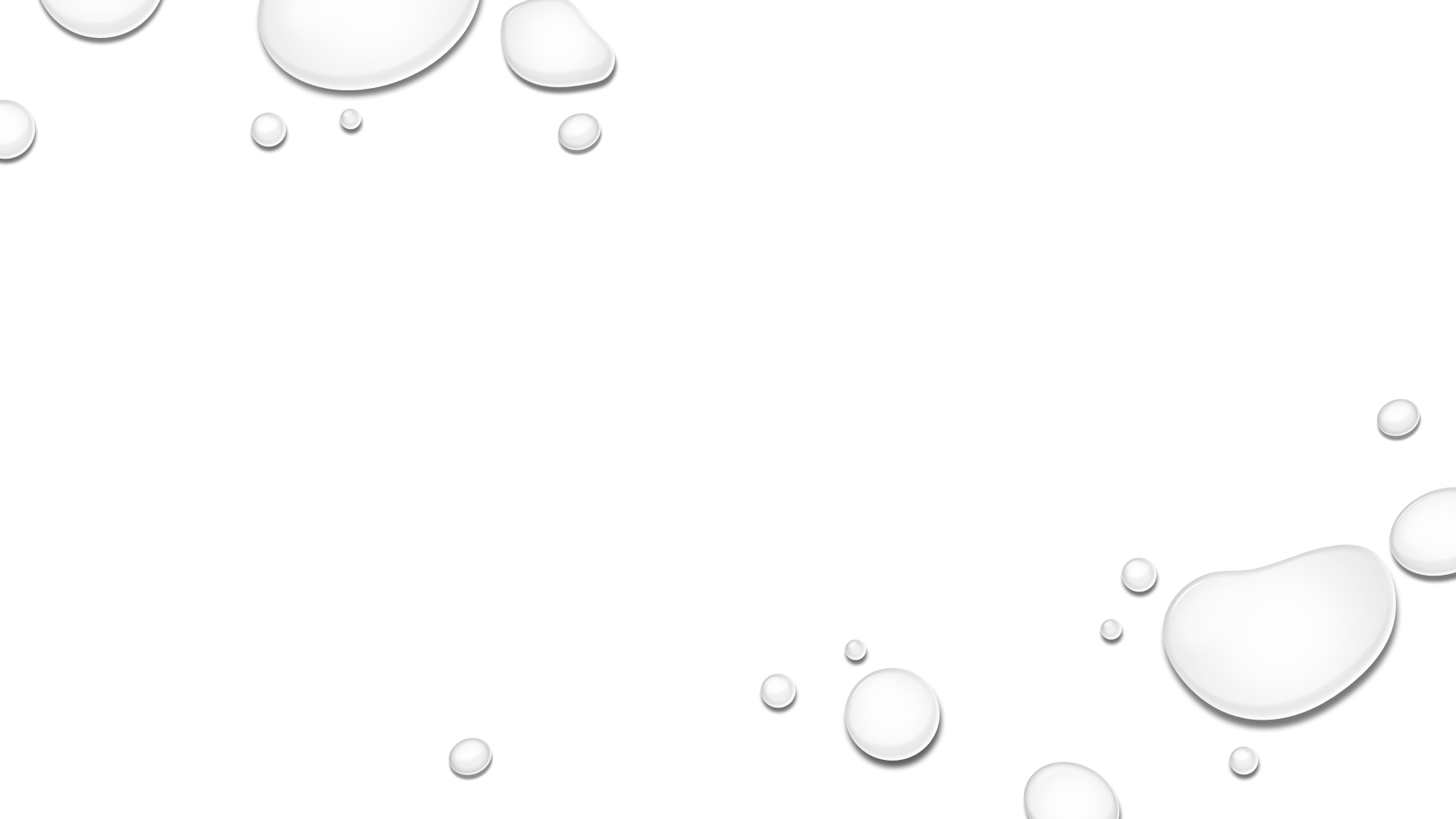 In modern automobile catalytic converters, nitrogen monoxide (a pollutant) reacts with hydrogen to produce nitrogen and water vapour (part of the exhaust). The catalytic converter of a car meeting current emission standards removes about 1.2 L of nitrogen monoxide at SATP for every kilometer of driving. What volume of nitrogen gas is formed from 1.2 L of nitrogen monoxide at the same temperature and pressure?
Questions:
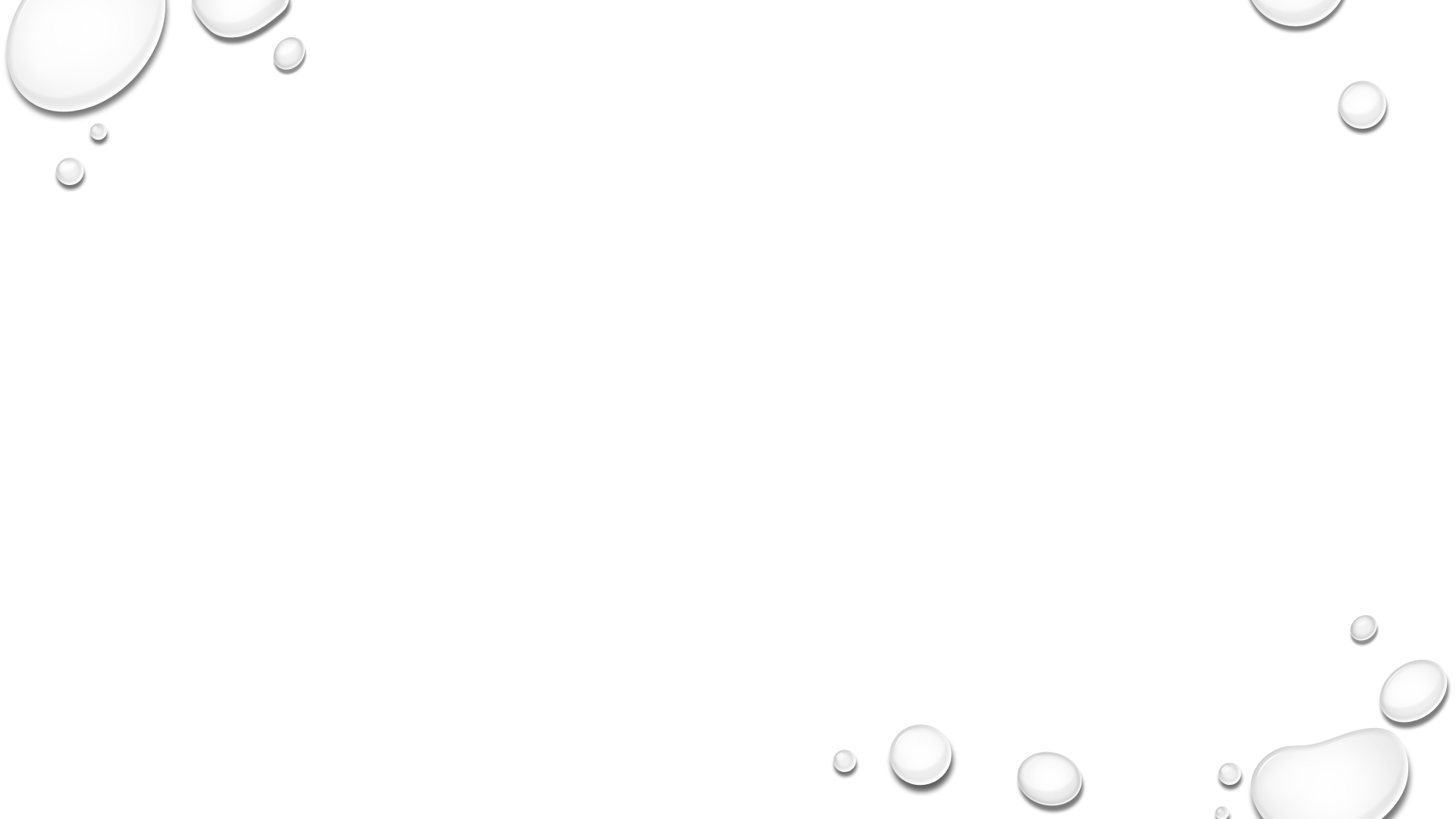 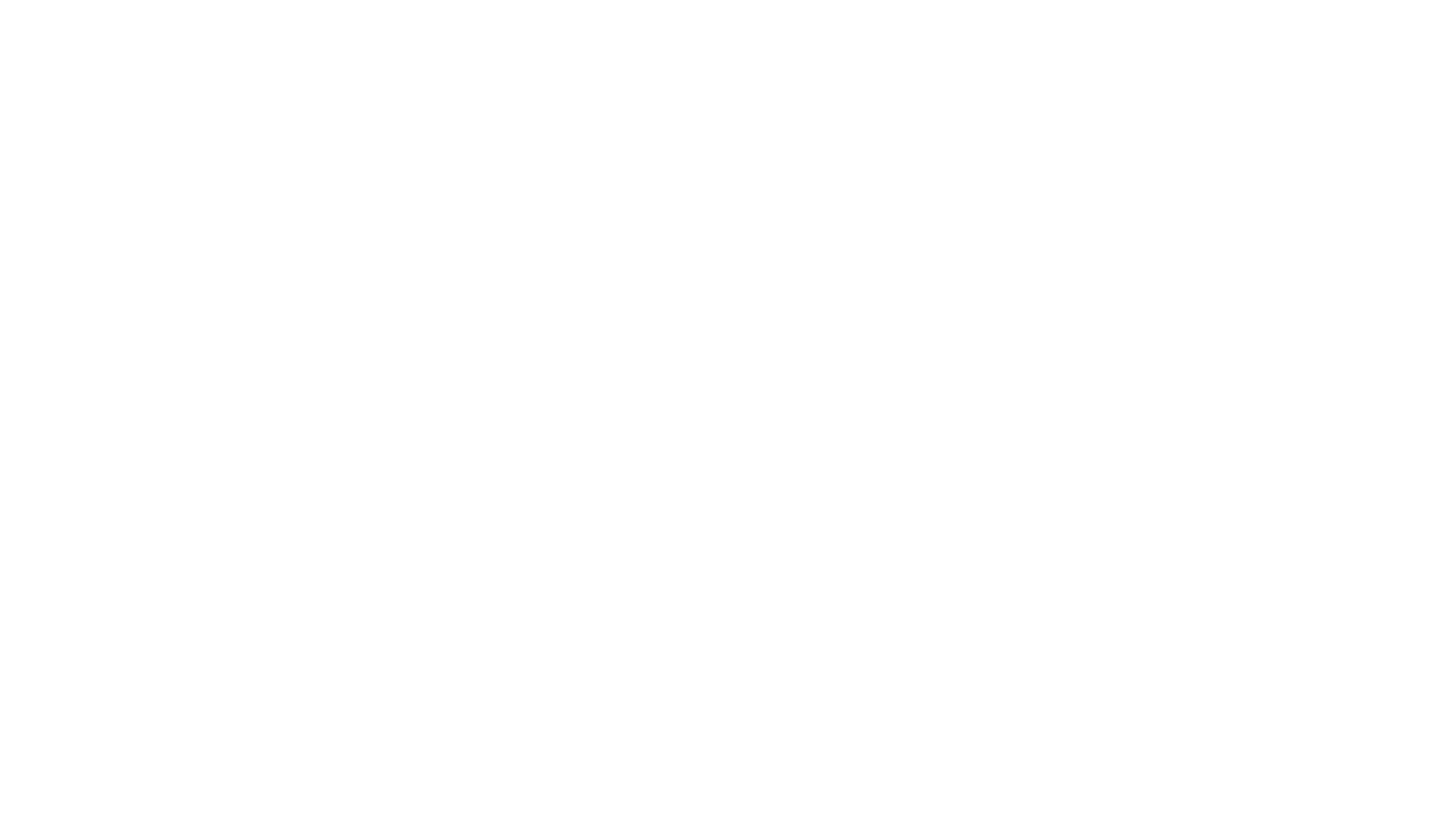 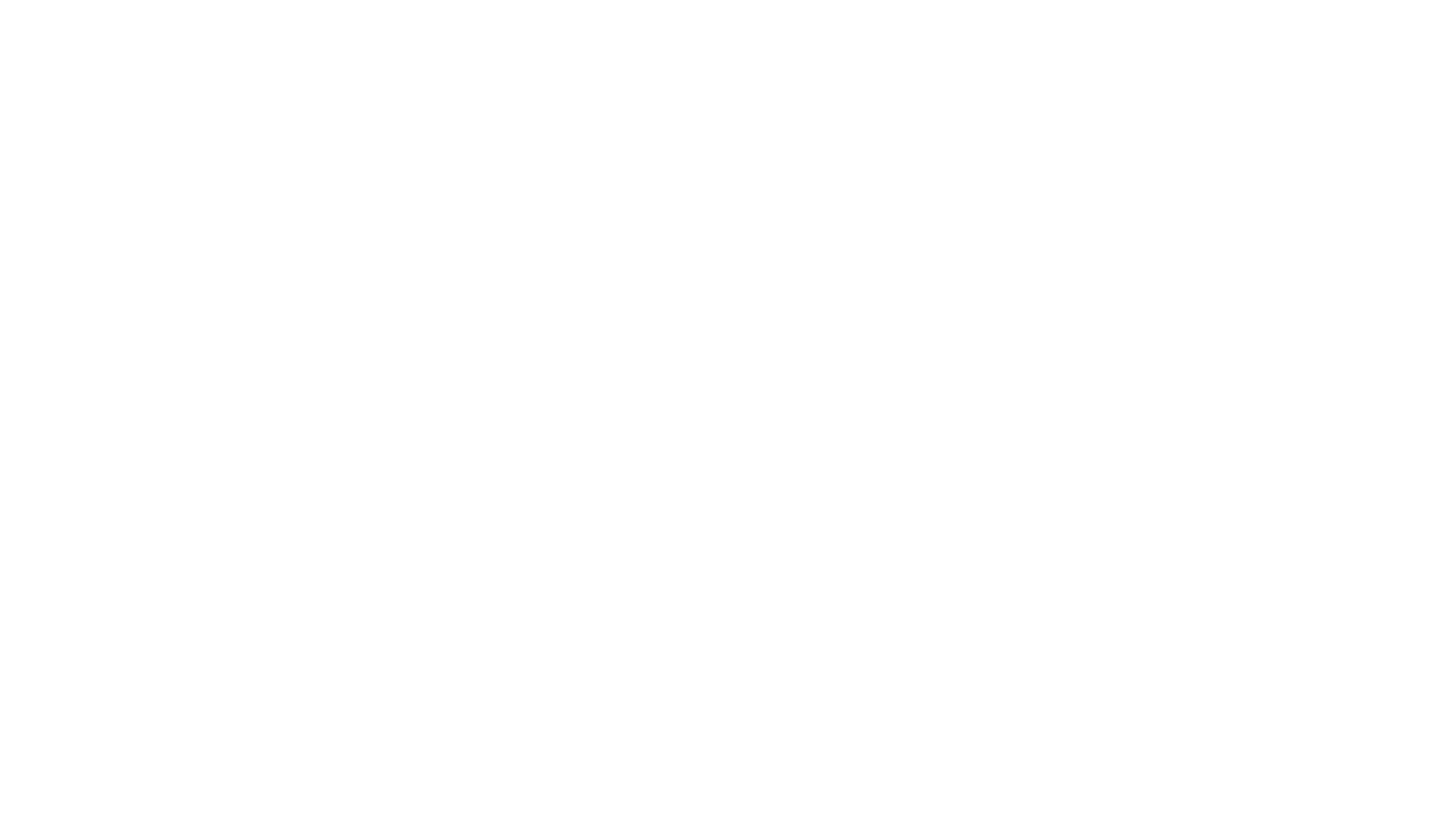 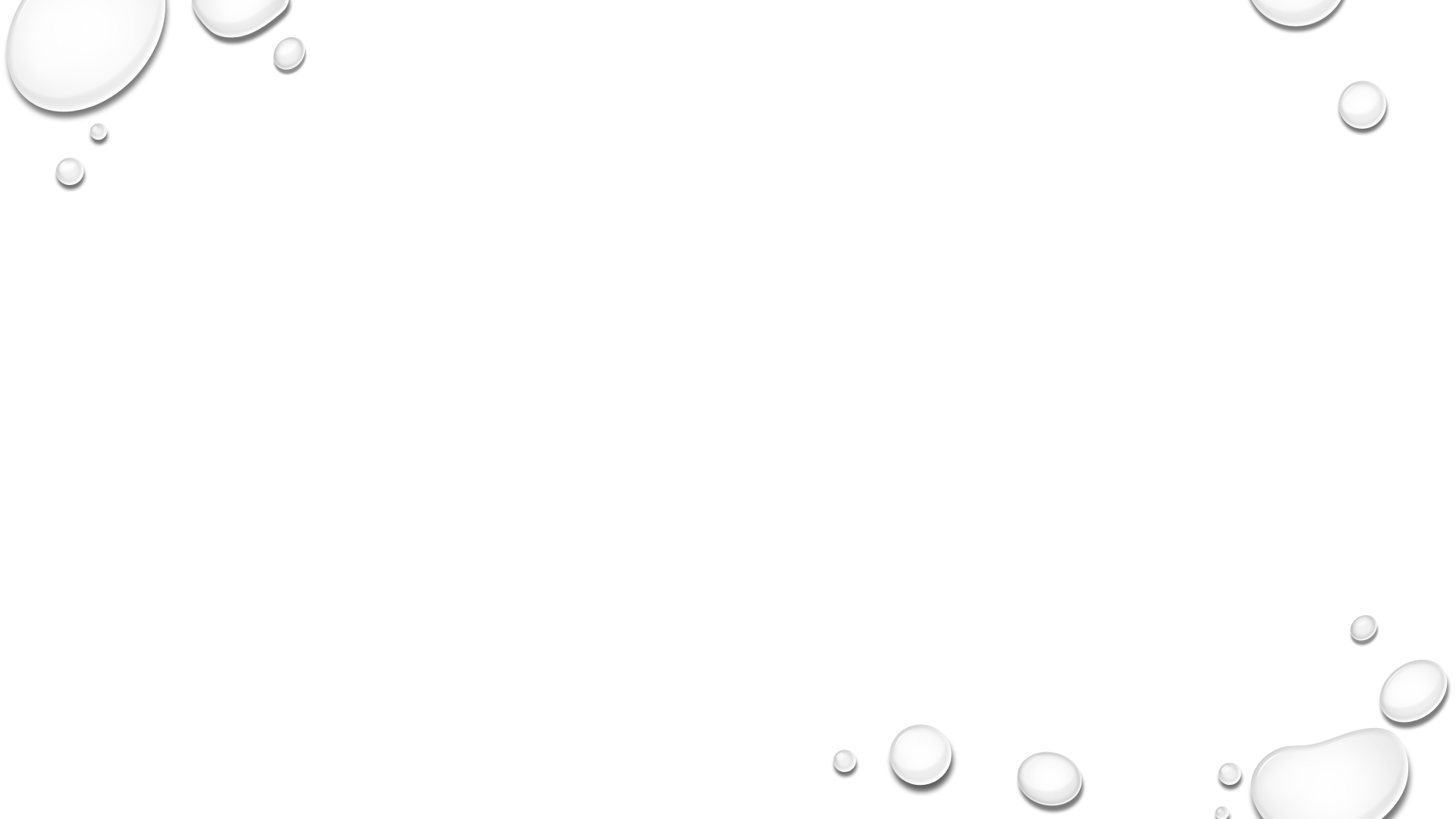 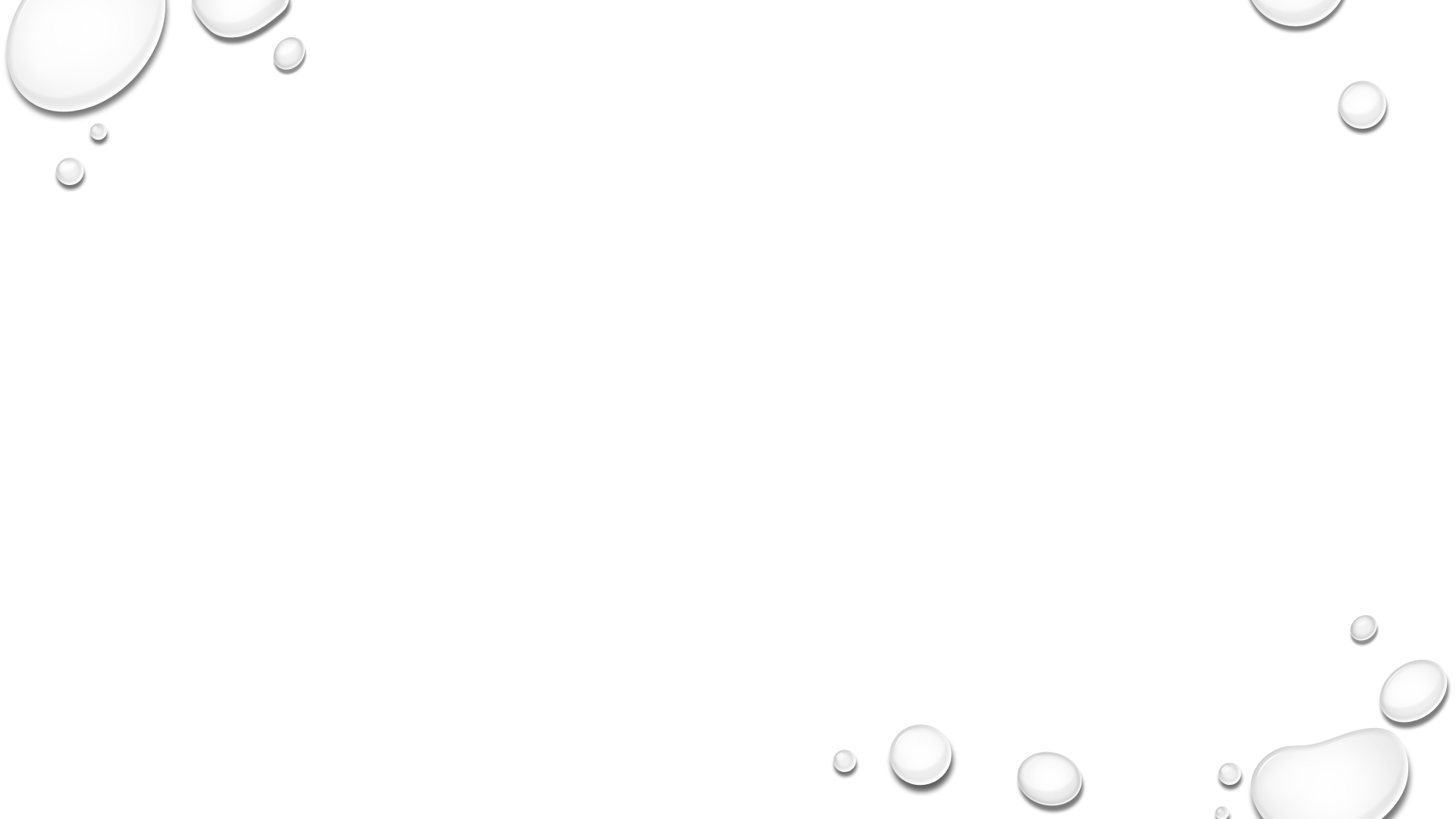 Homework:
Read Section 4.2
Review the key terms for this section
Worksheet 4.2
Case Study (Partners) Page 167
Page 168 Section Questions: 1-6
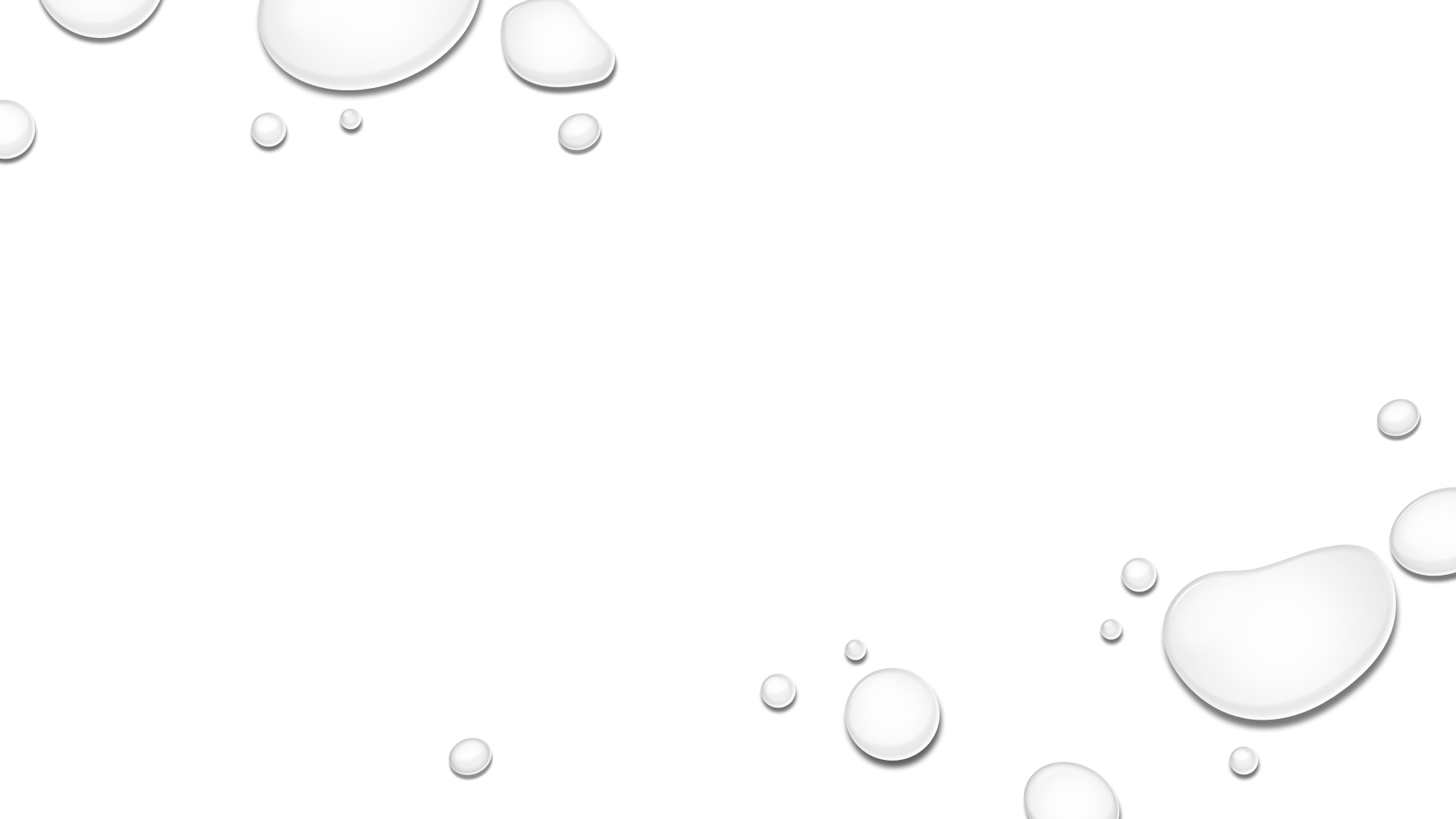 Molar volume is the volume that one mole of a gas occupies at a specified temperature and pressure. Logically, molar volume should be the same for all gases at the same temperature and pressure. 
For scientific work, the most useful temperature and pressure conditions are either SATP or STP. It has been determined empirically that the molar volume of a gas at SATP is approximately 24.8 L/mol. The molar volume of a gas at STP is approximately 22.4 L/mol
Abbreviated: Vm
4.3 Molar Volume of Gases
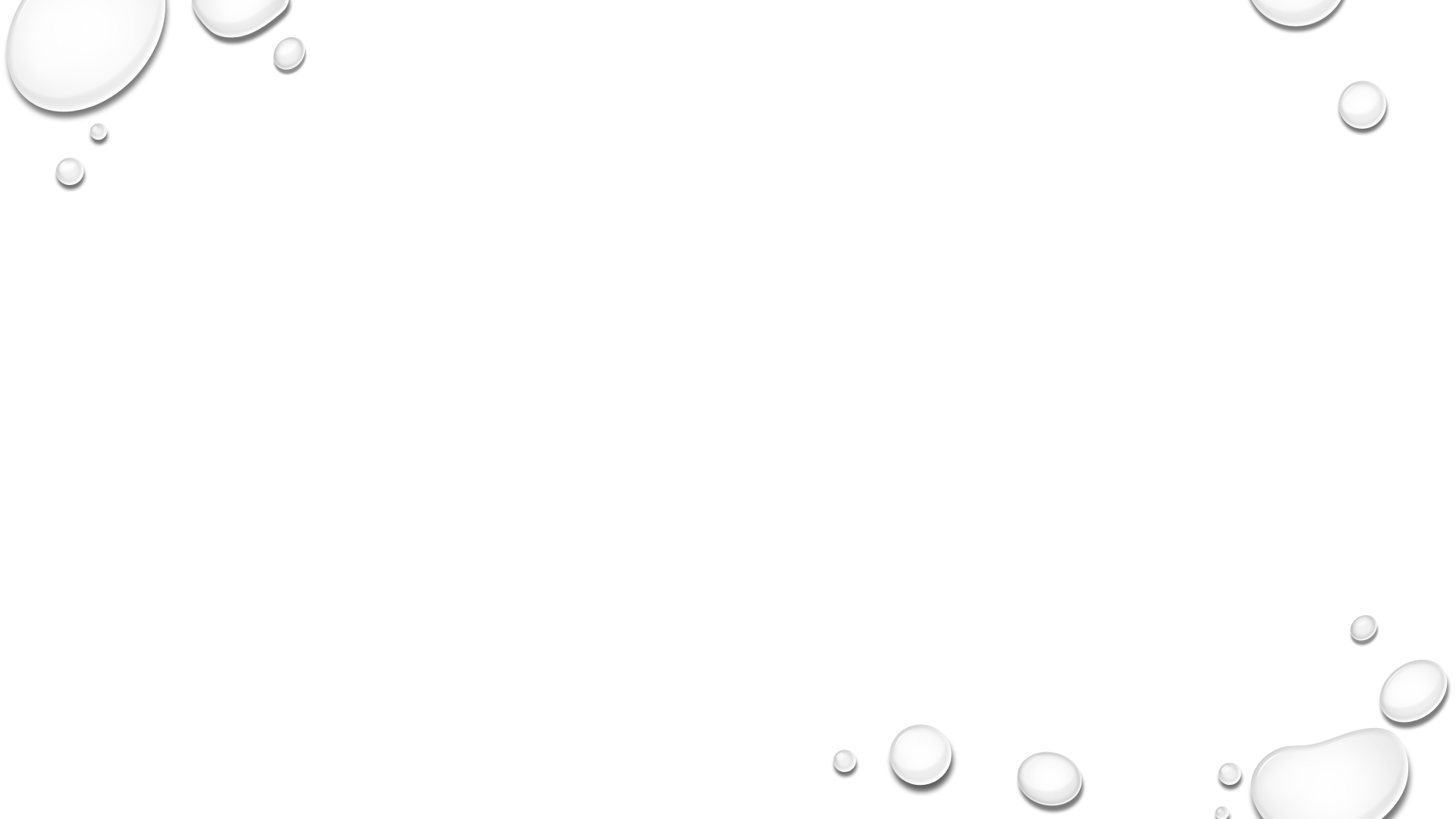 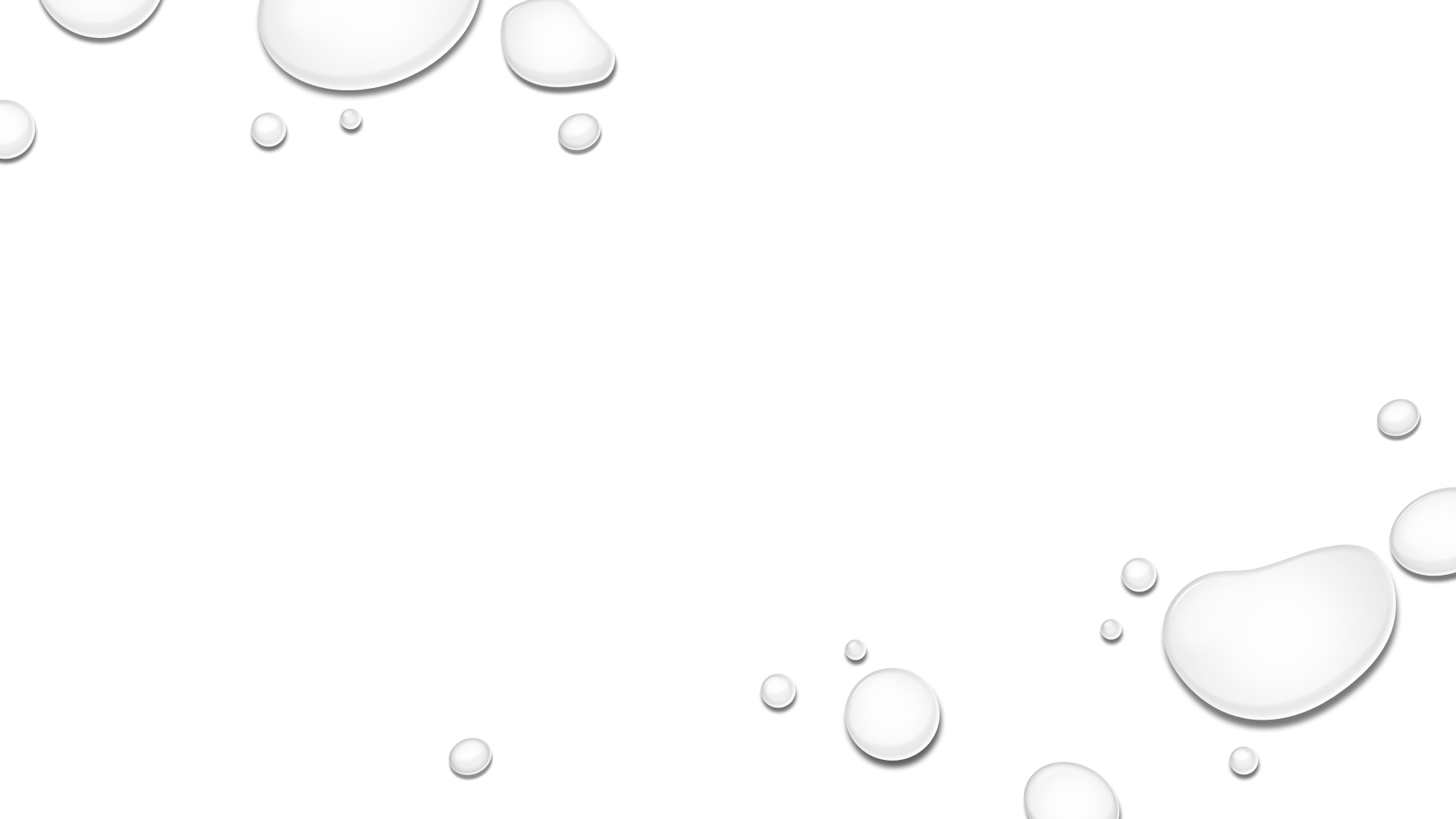 Questions:
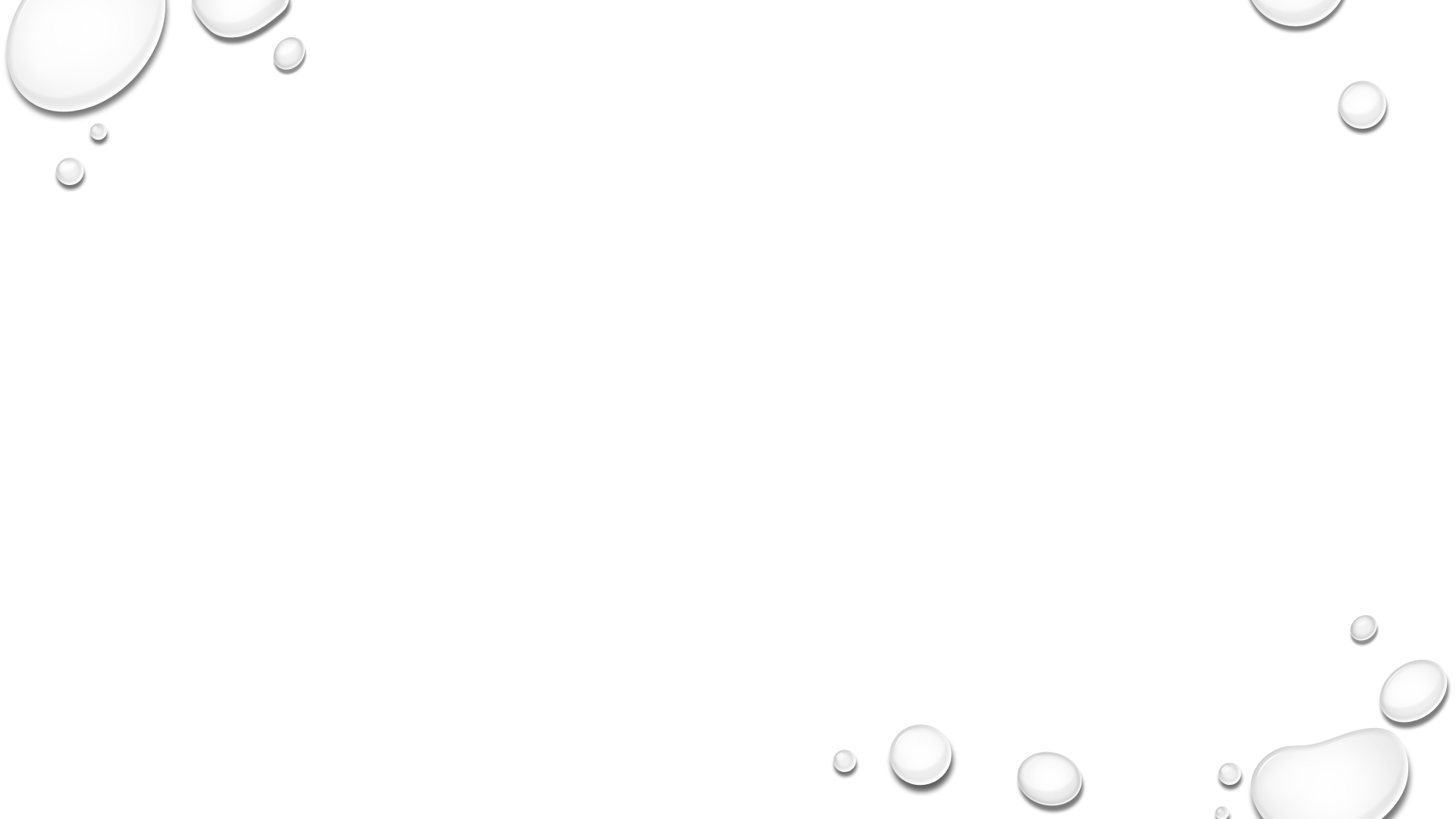 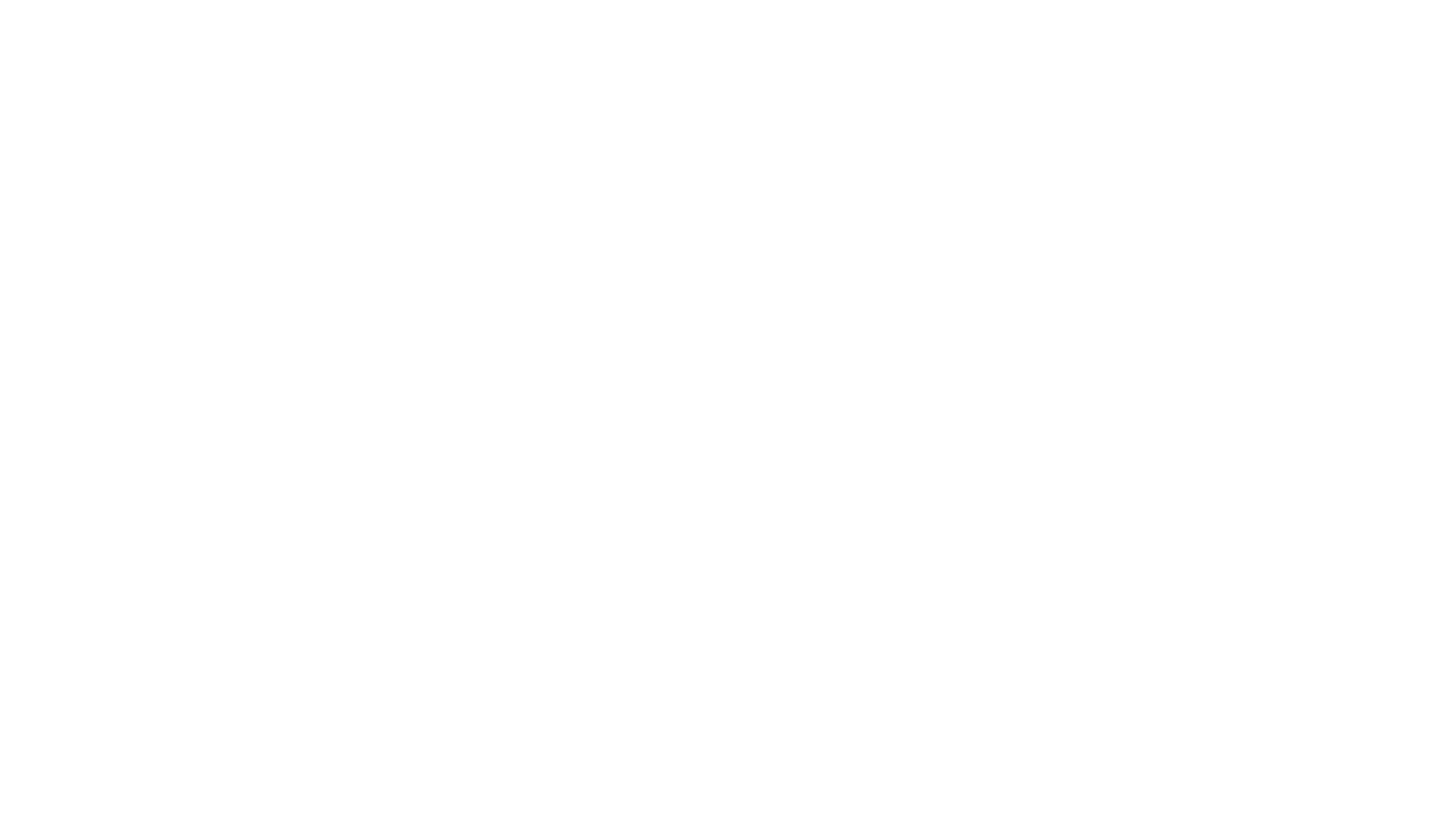 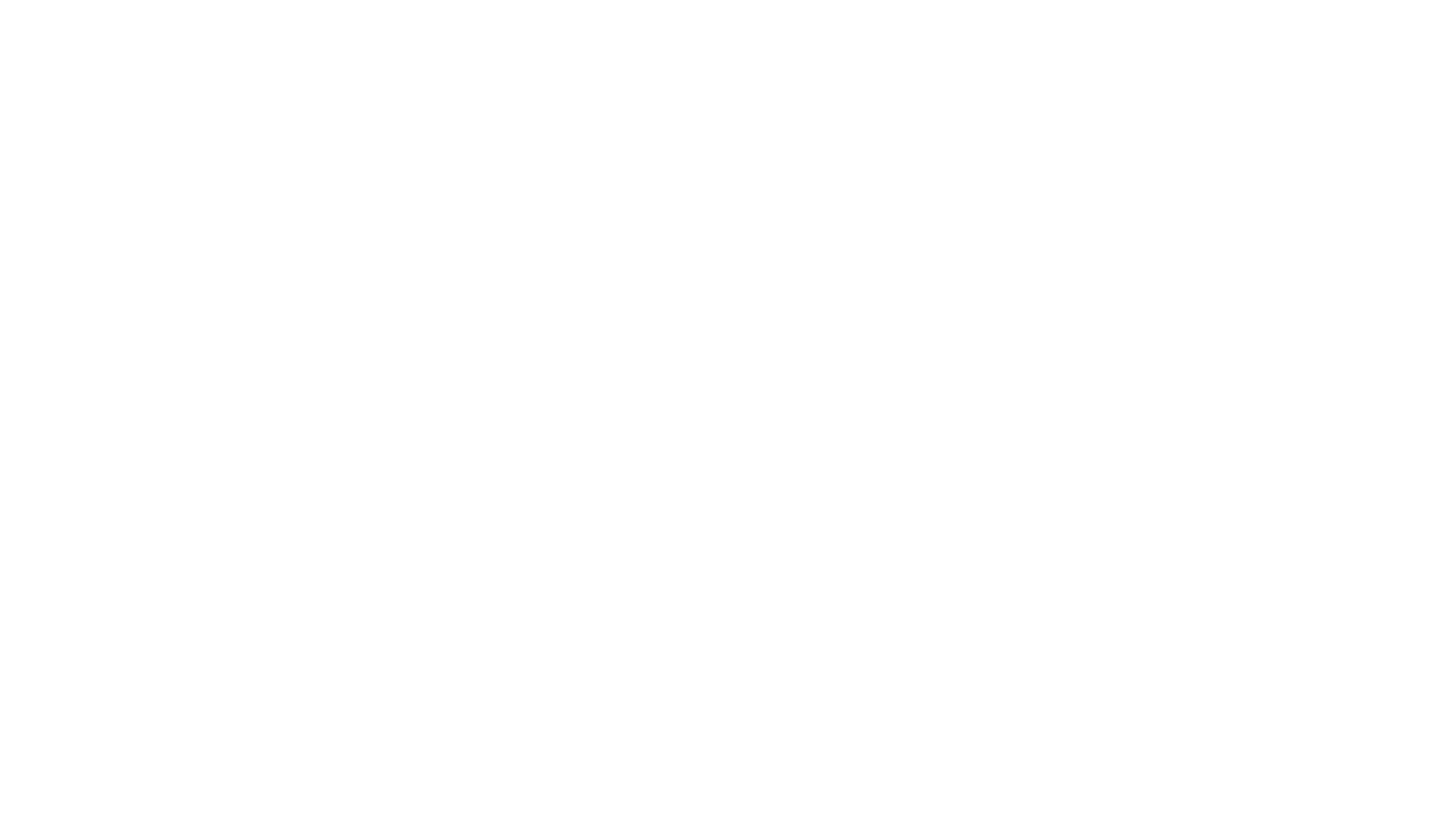 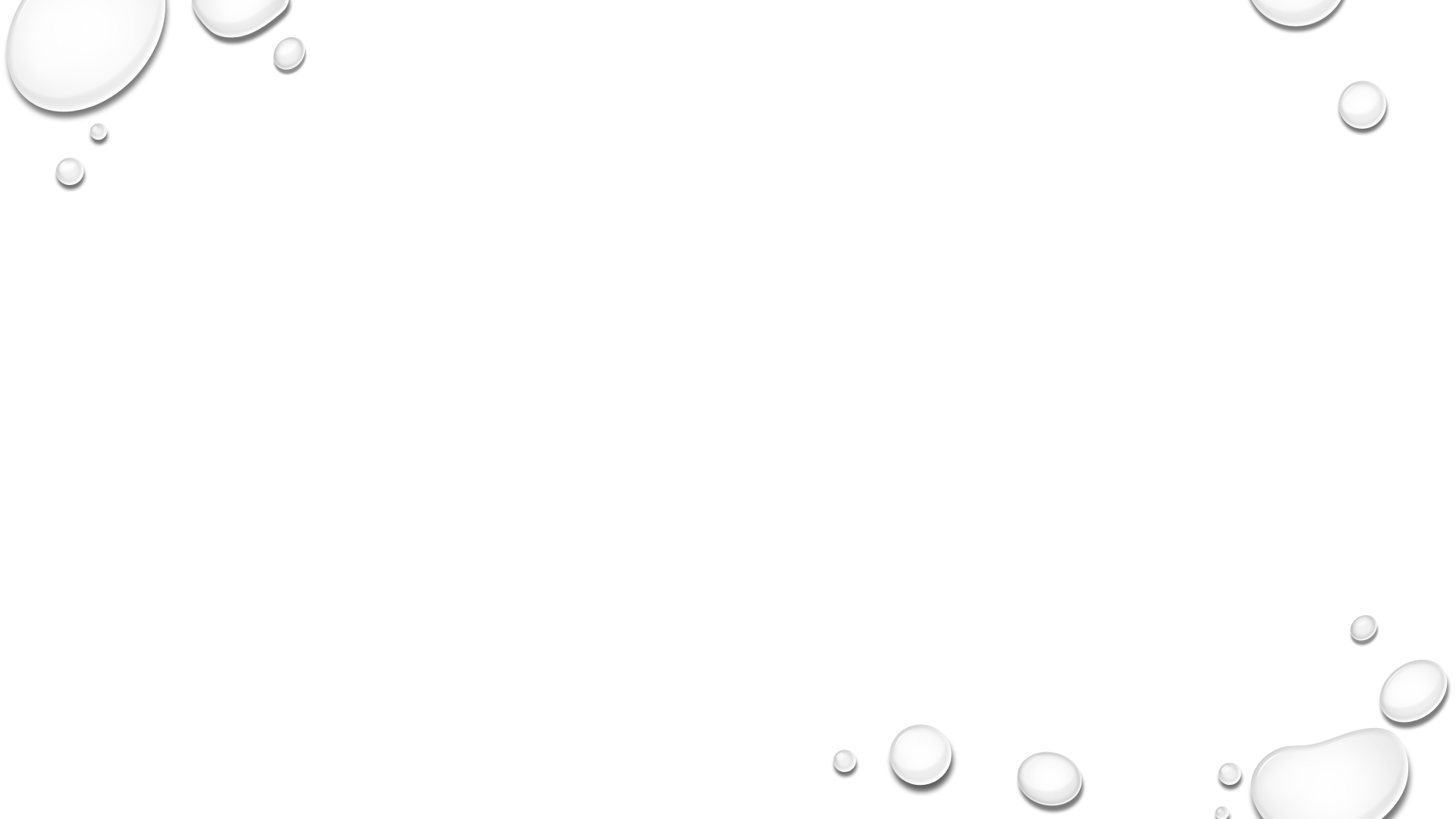 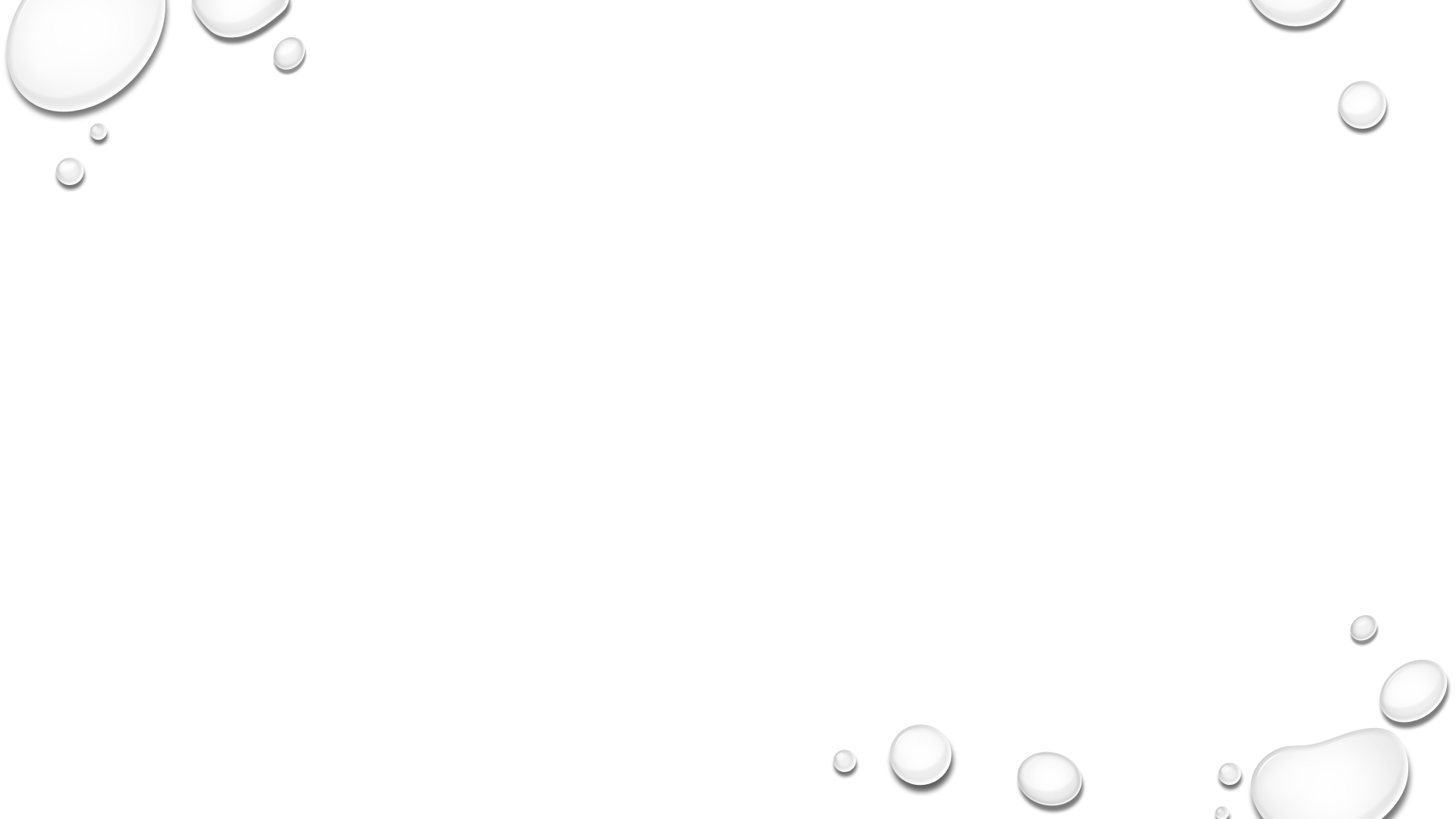 Homework:
Read Section 4.3
Review the key terms for this section
Make note of any new formulas
Page 170 Section Questions: 1-7
Worksheet
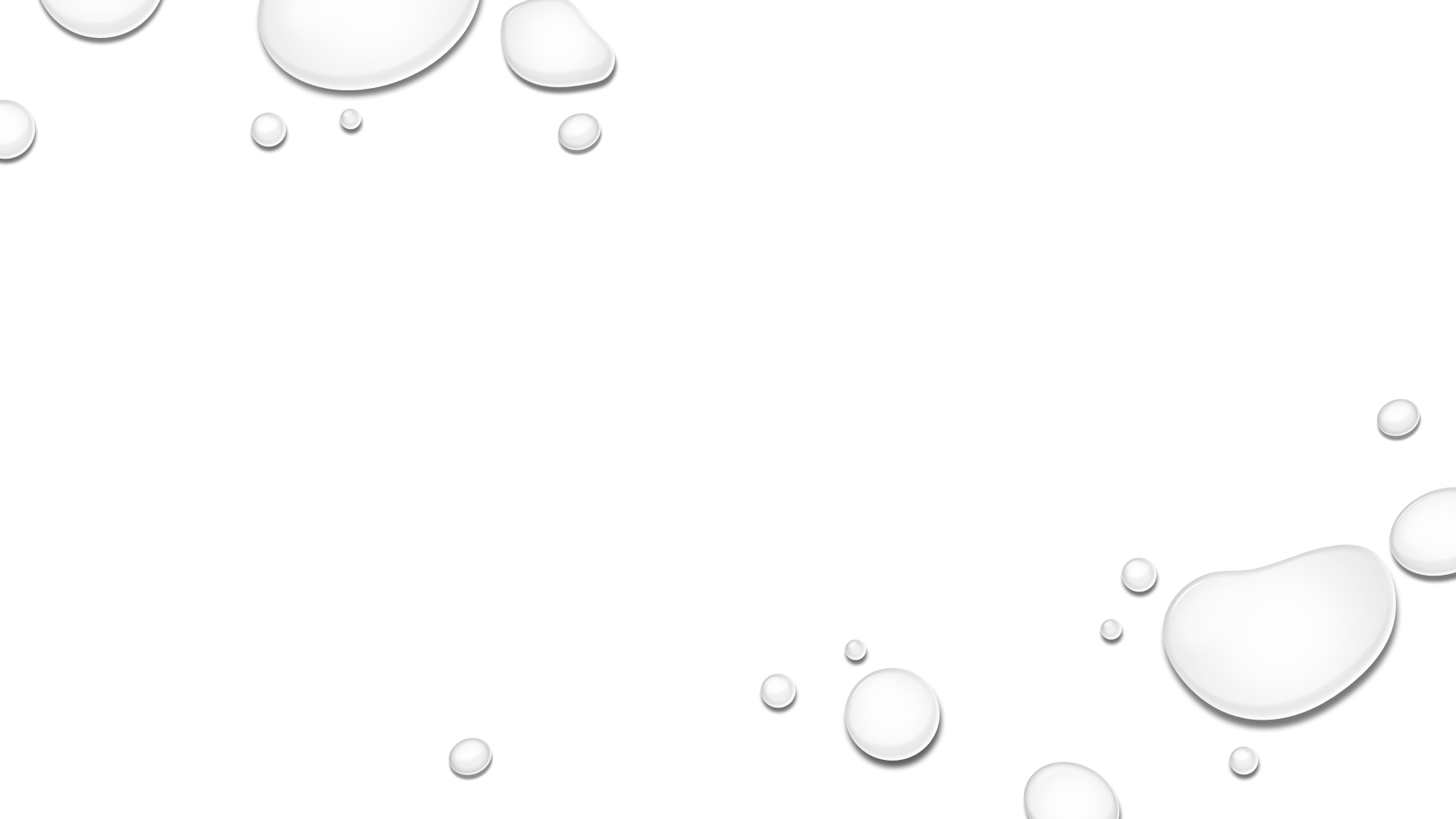 4.4 The Ideal Gas Law
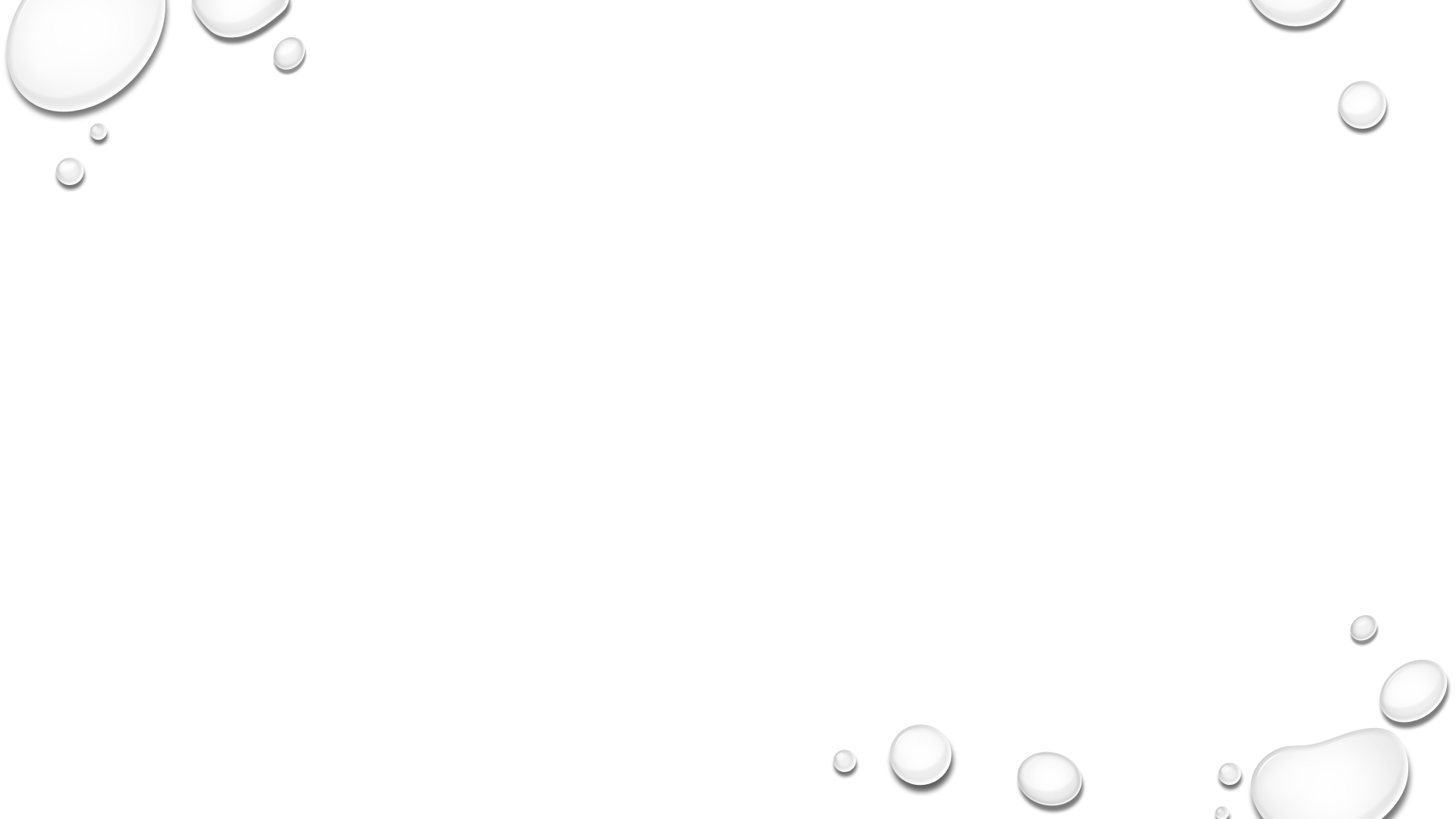 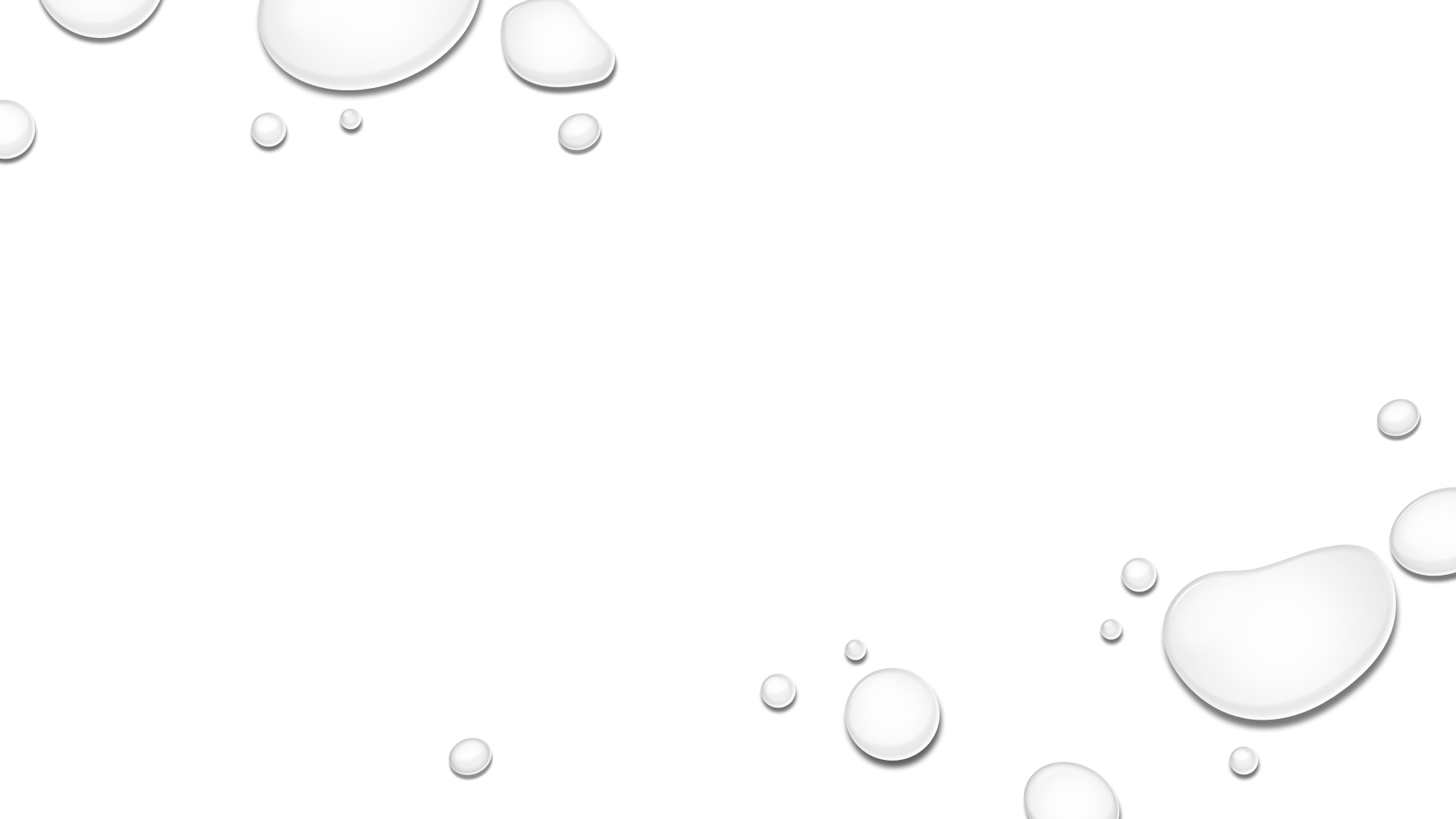 Ideal Gas Law
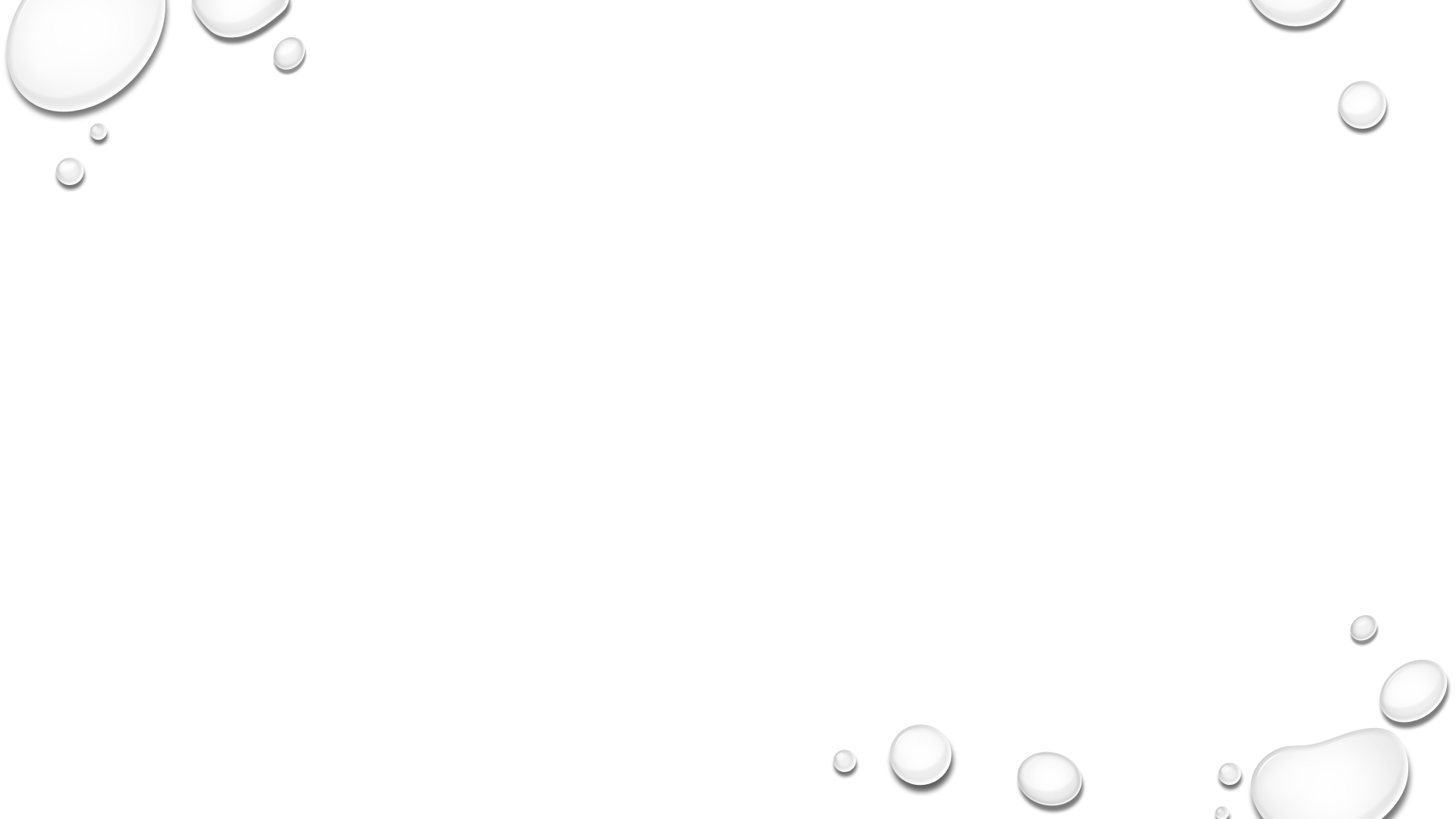 Questions:
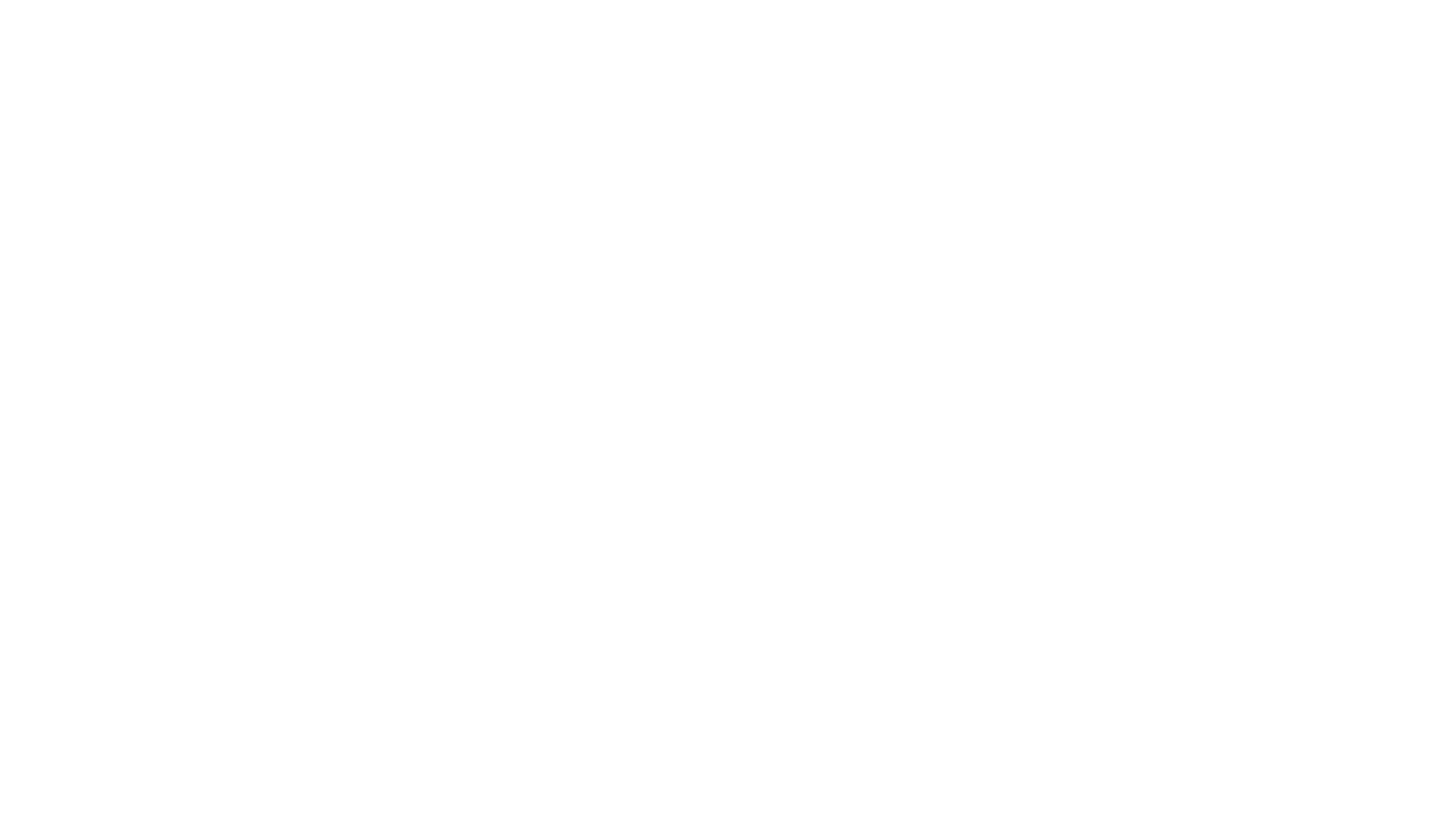 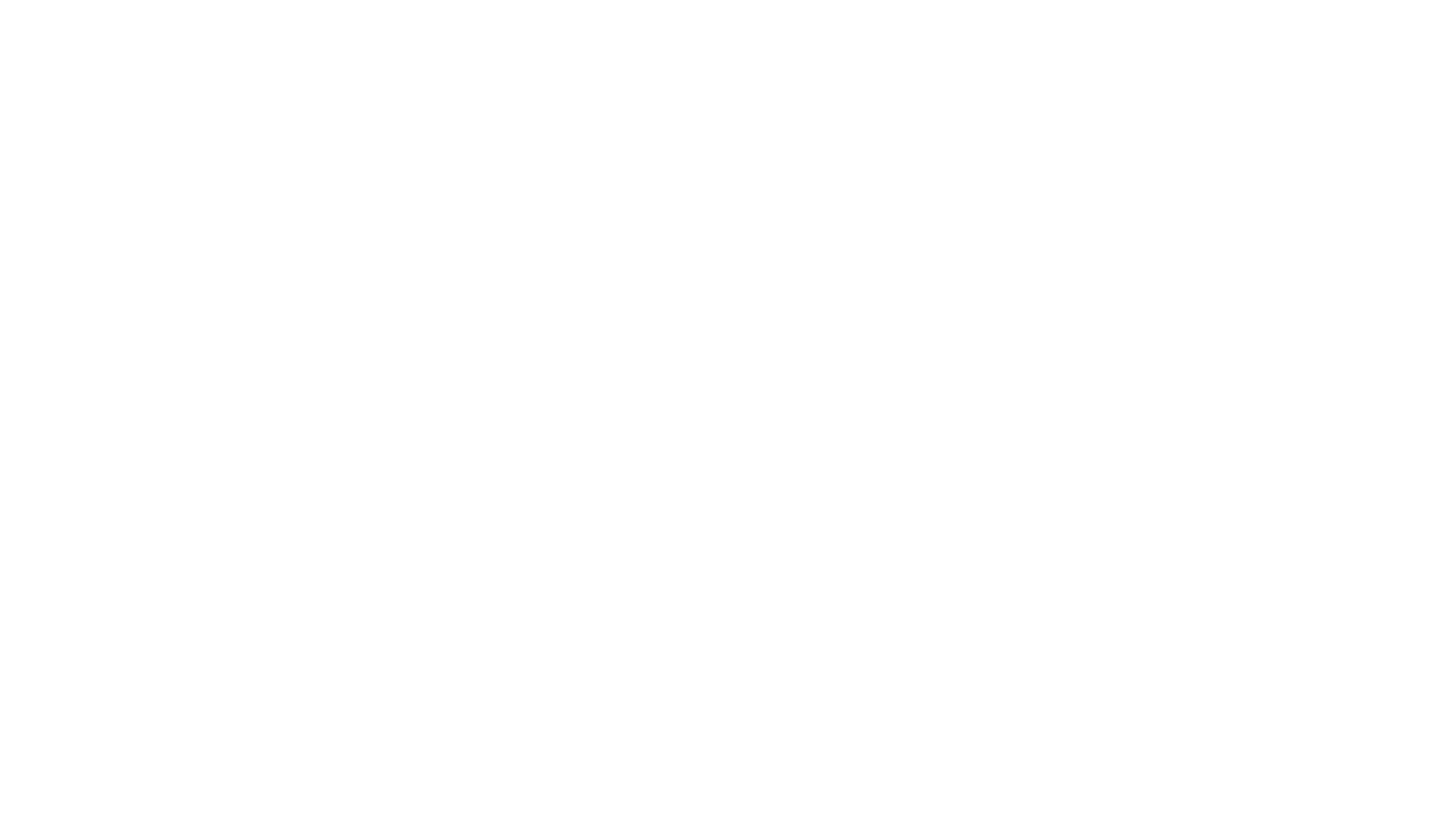 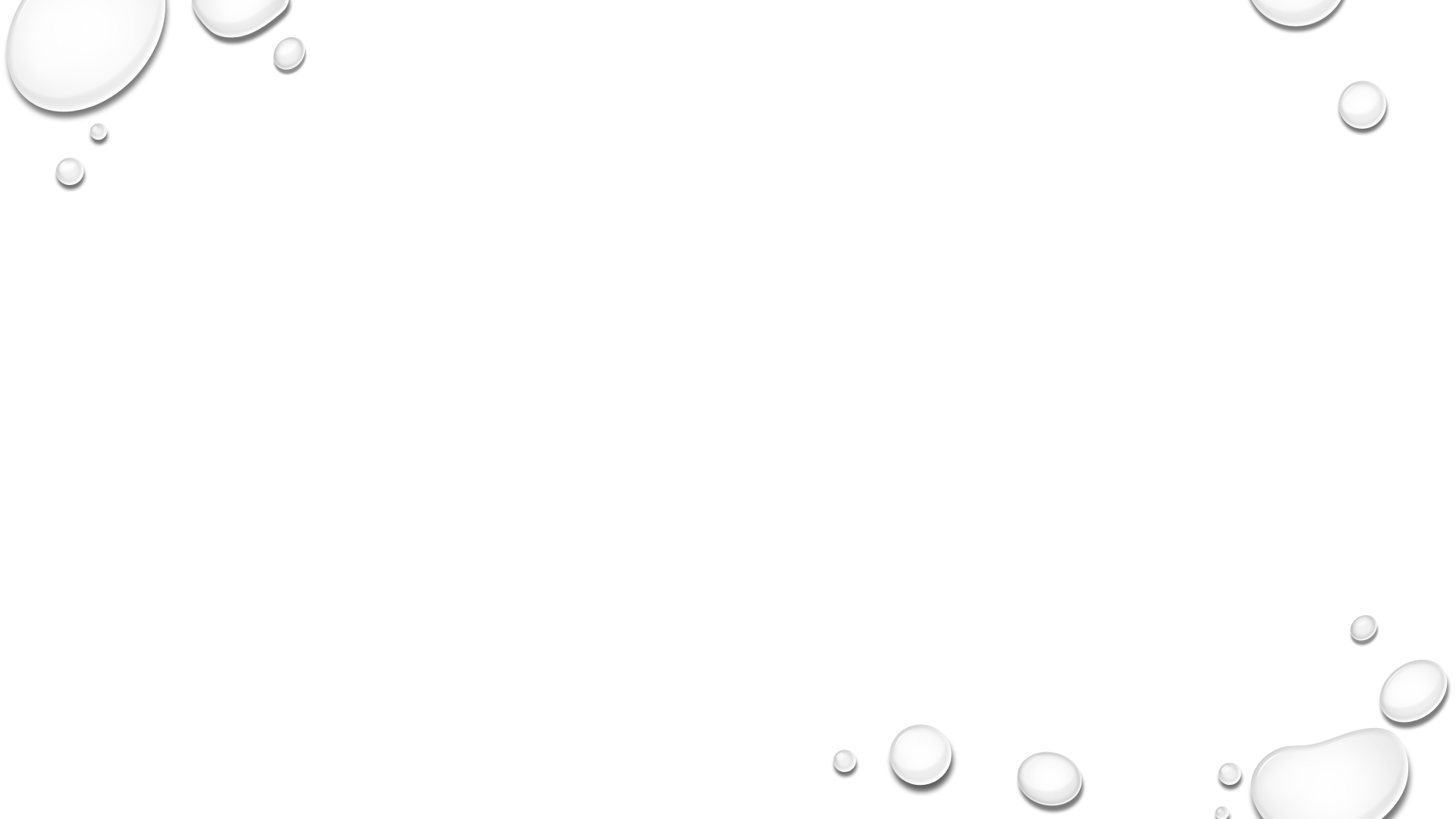 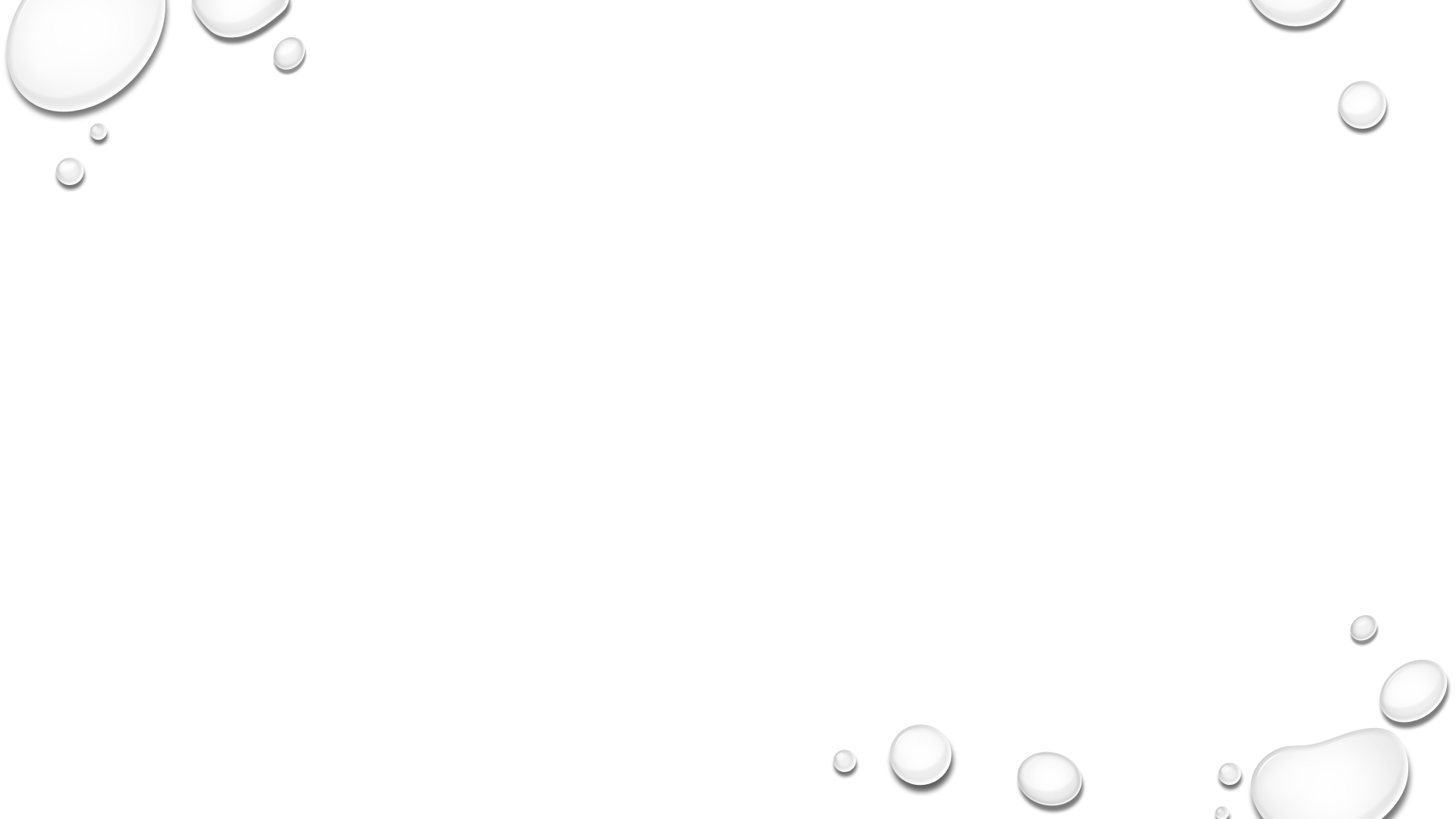 Homework:
Read Section 4.4
Review the key terms for this section
Make note of any new formulas
Page 176 Section Questions: 1-12
Worksheet – Practice Problems